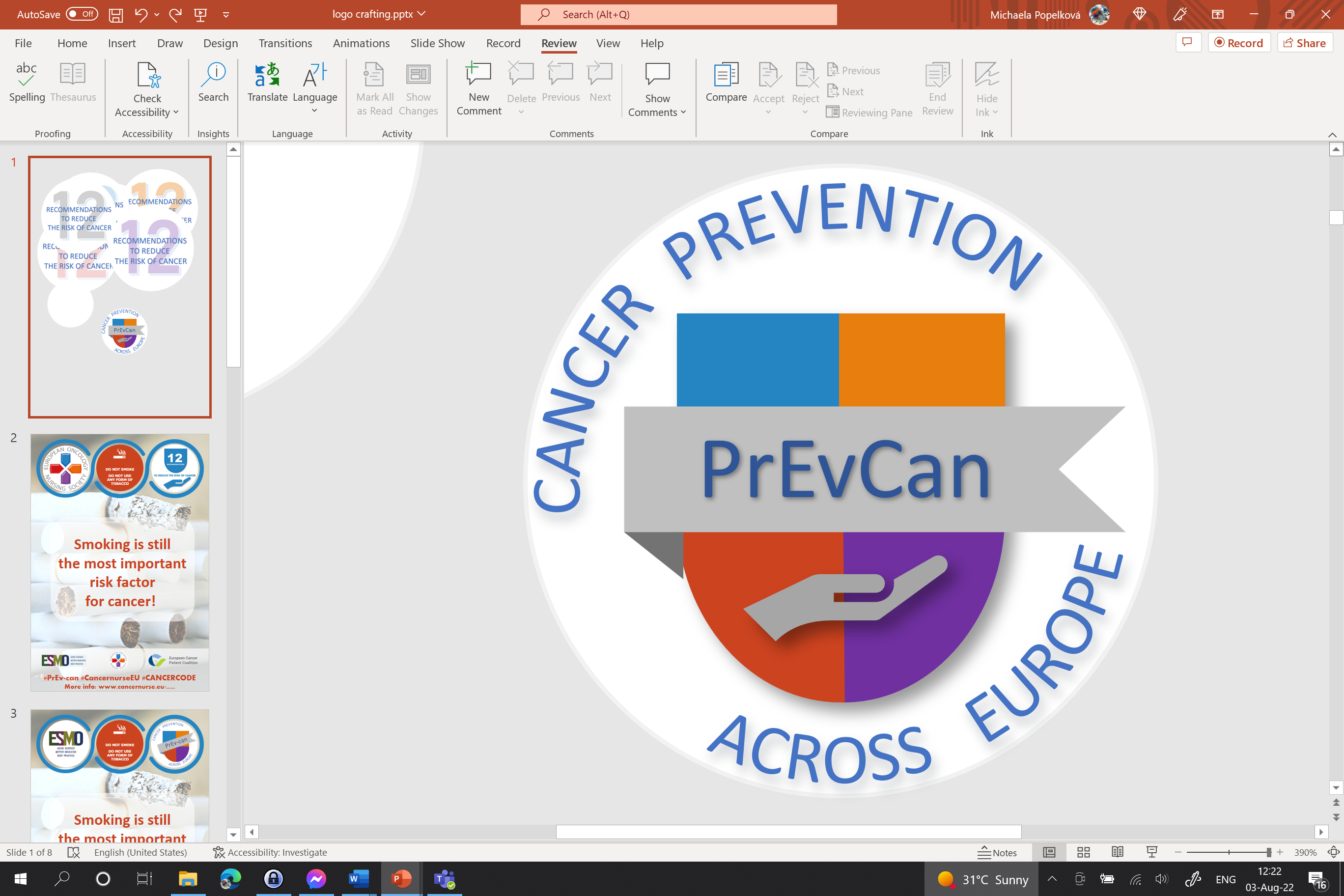 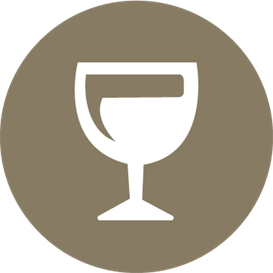 LIMITE EL CONSUMO DE ALCOHOL
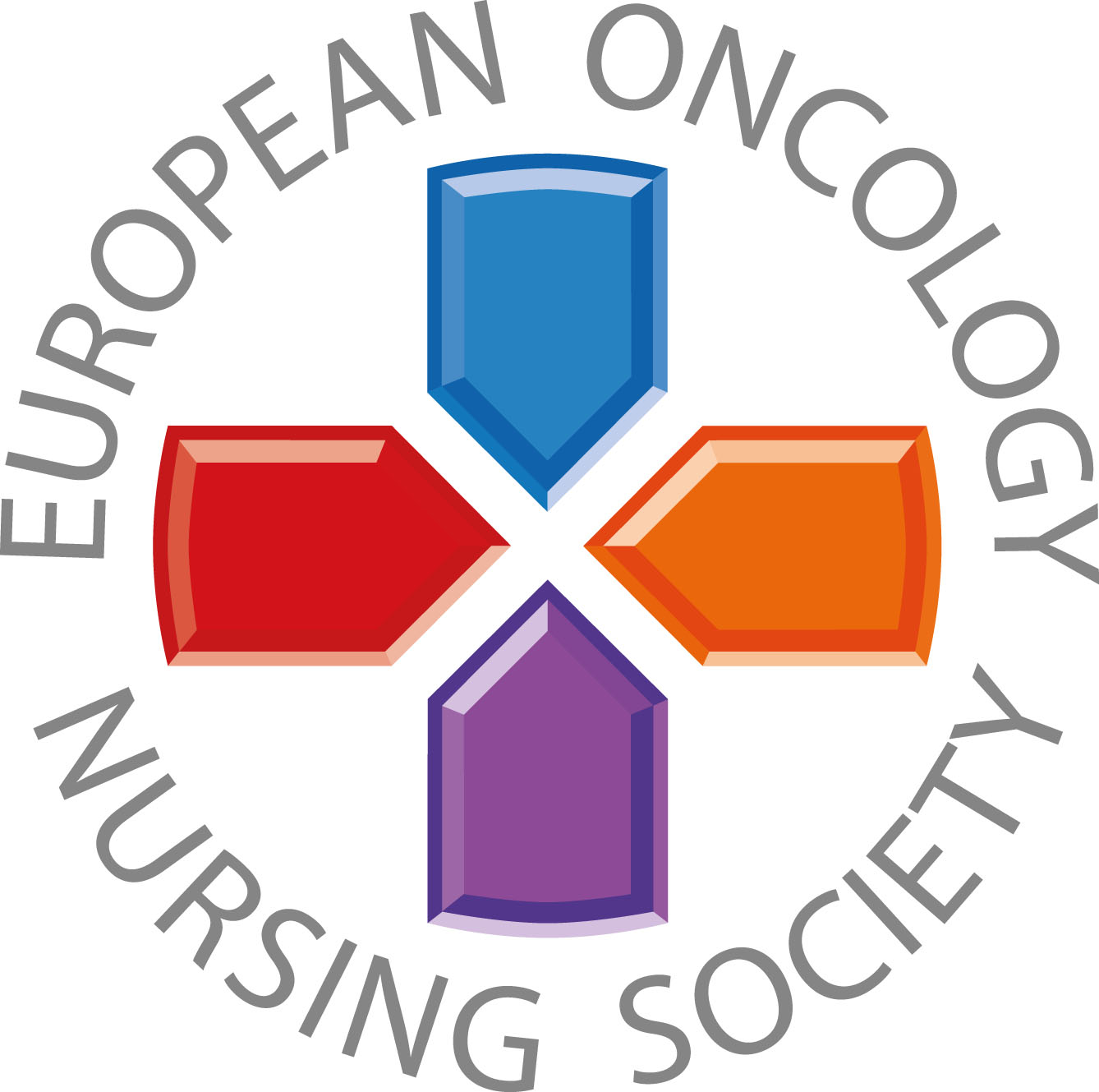 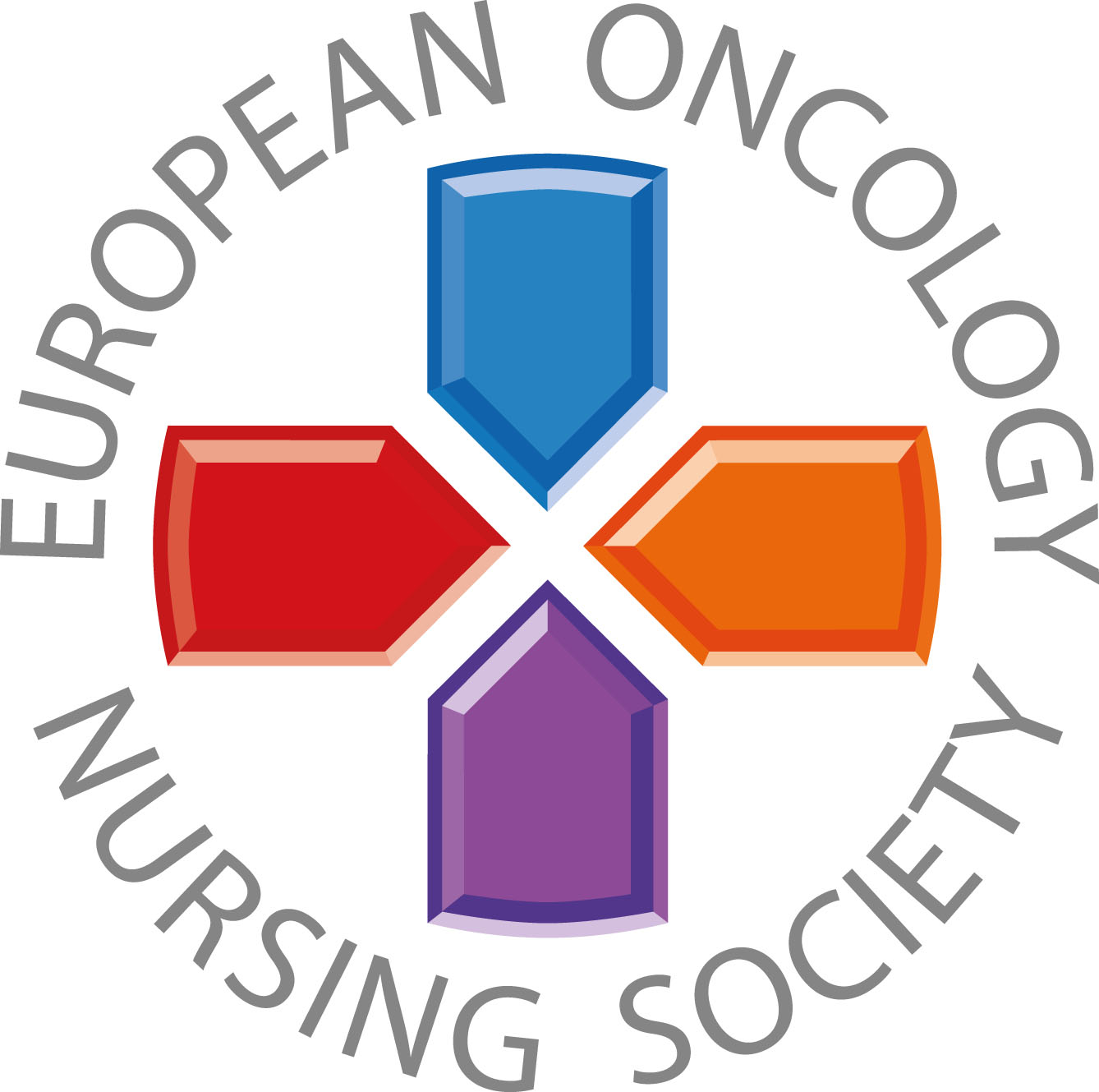 Mensajes para la población general
#PrEvCan #CANCERCODE
La campaña PrEvCan© fue iniciada por la Sociedad Europea de Enfermería Oncológica (EONS) y se desarrolla en colaboración con la Sociedad Europea de Oncología Médica (ESMO). Para más información: www.cancernurse.eu/prevcan
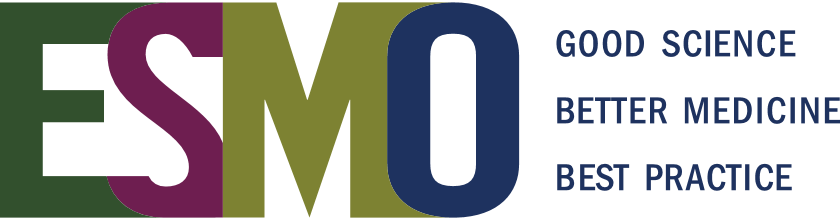 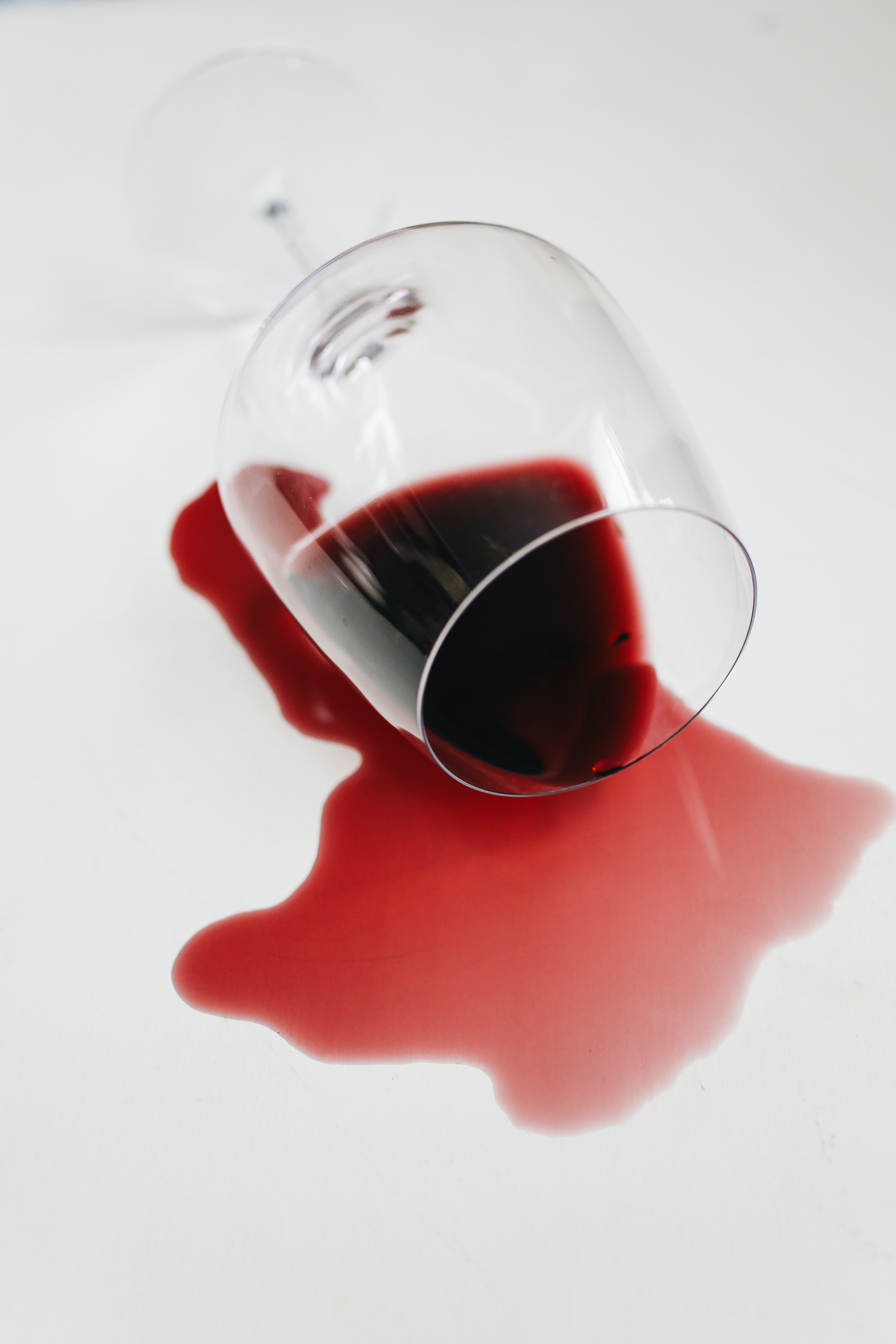 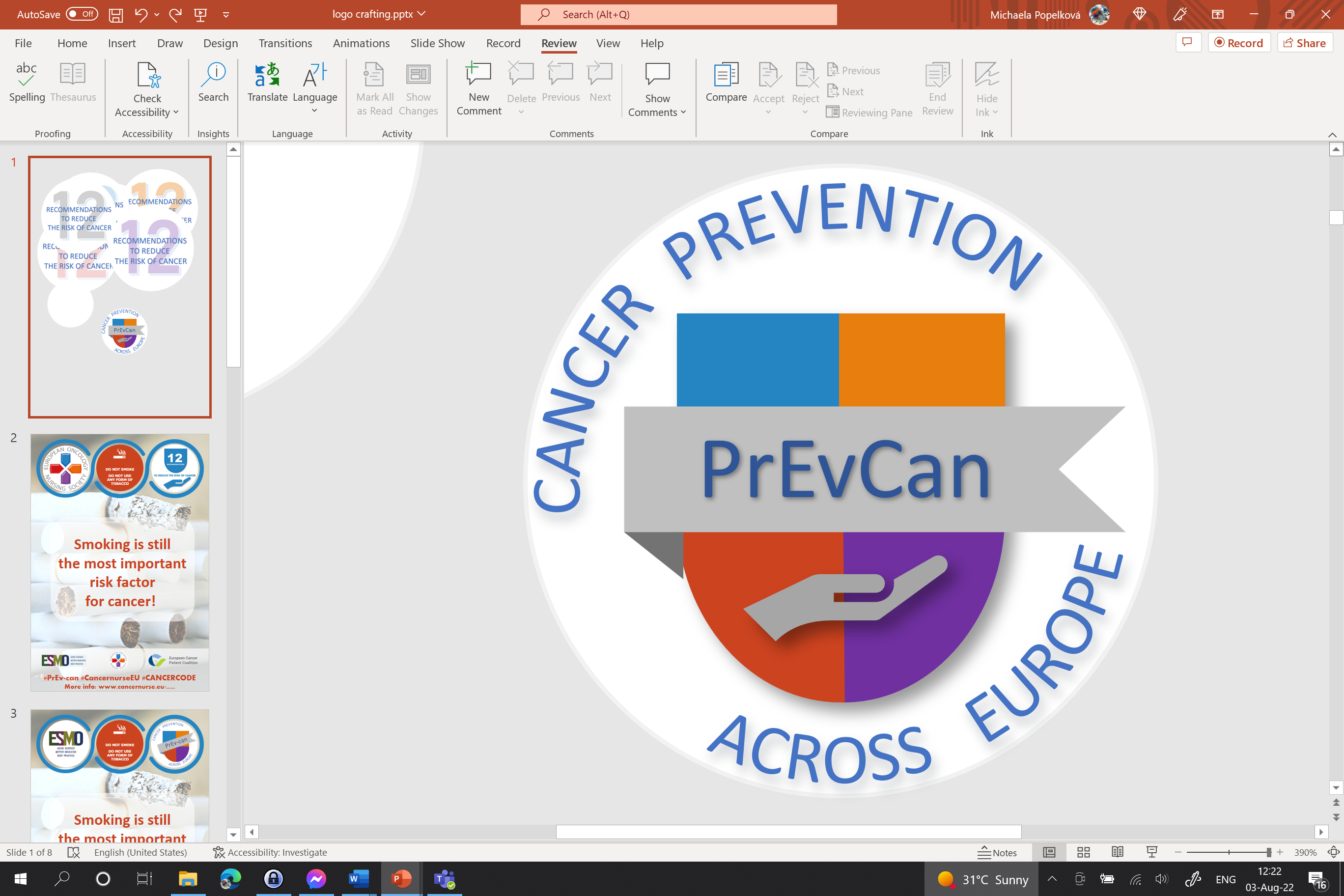 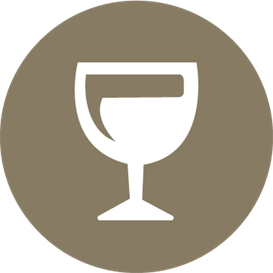 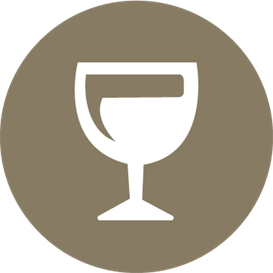 Inserte el logo de su organización aquí
LIMITE EL CONSUMO DE ALCOHOL
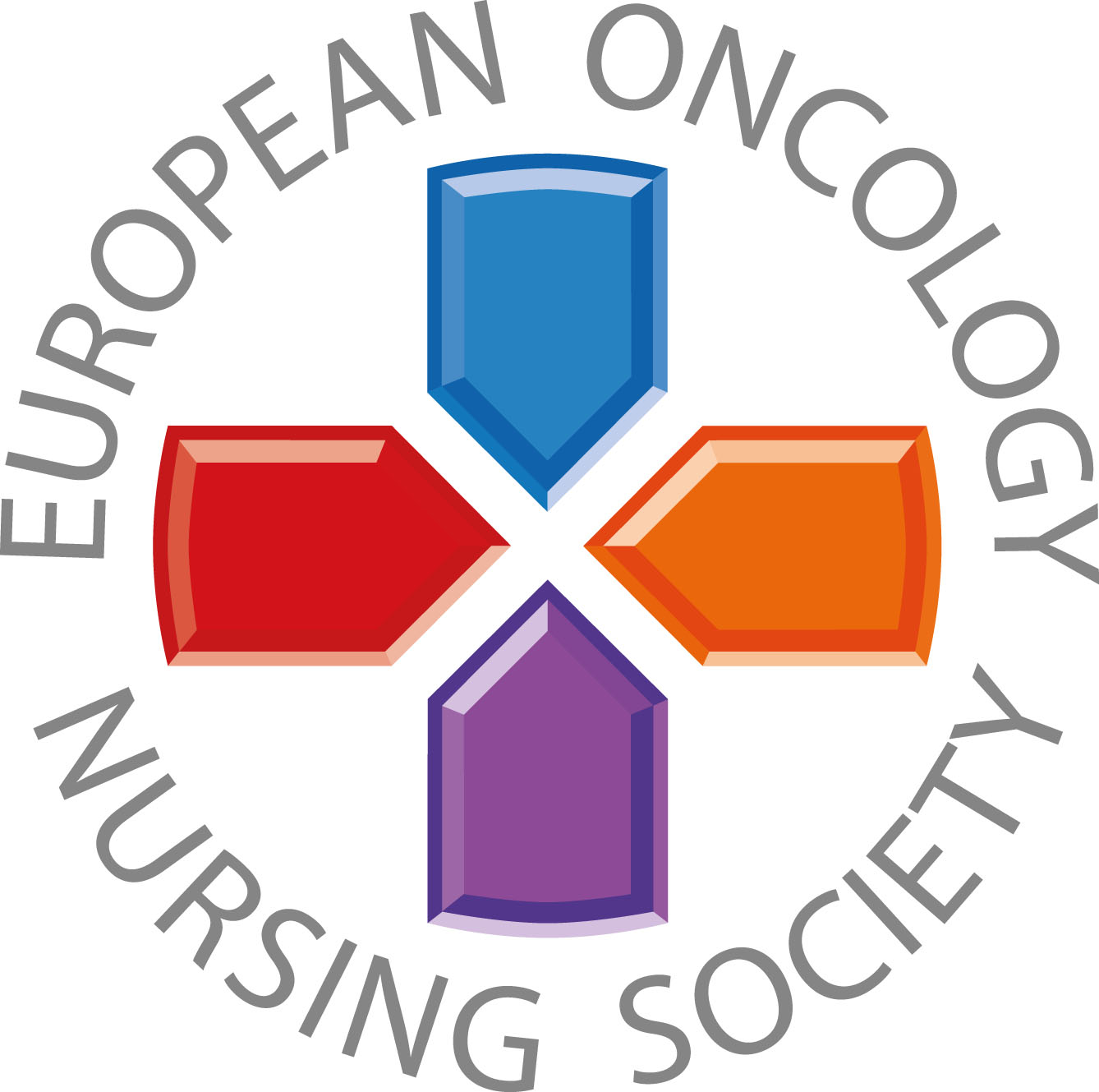 Limite el consumo de alcohol, aunque lo mejor para la prevención del cáncer es evitar las bebidas alcohólicas.
#PrEvCan #CANCERCODE
La campaña PrEvCan© fue iniciada por la Sociedad Europea de Enfermería Oncológica (EONS) y se desarrolla en colaboración con la Sociedad Europea de Oncología Médica (ESMO). Para más información: www.cancernurse.eu/prevcan
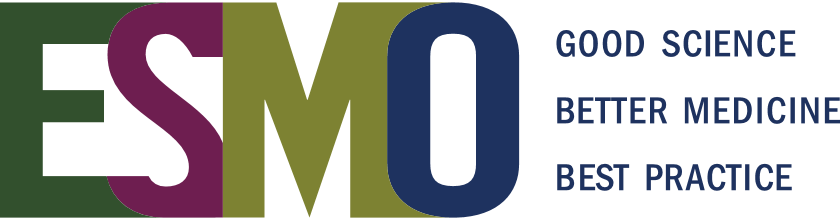 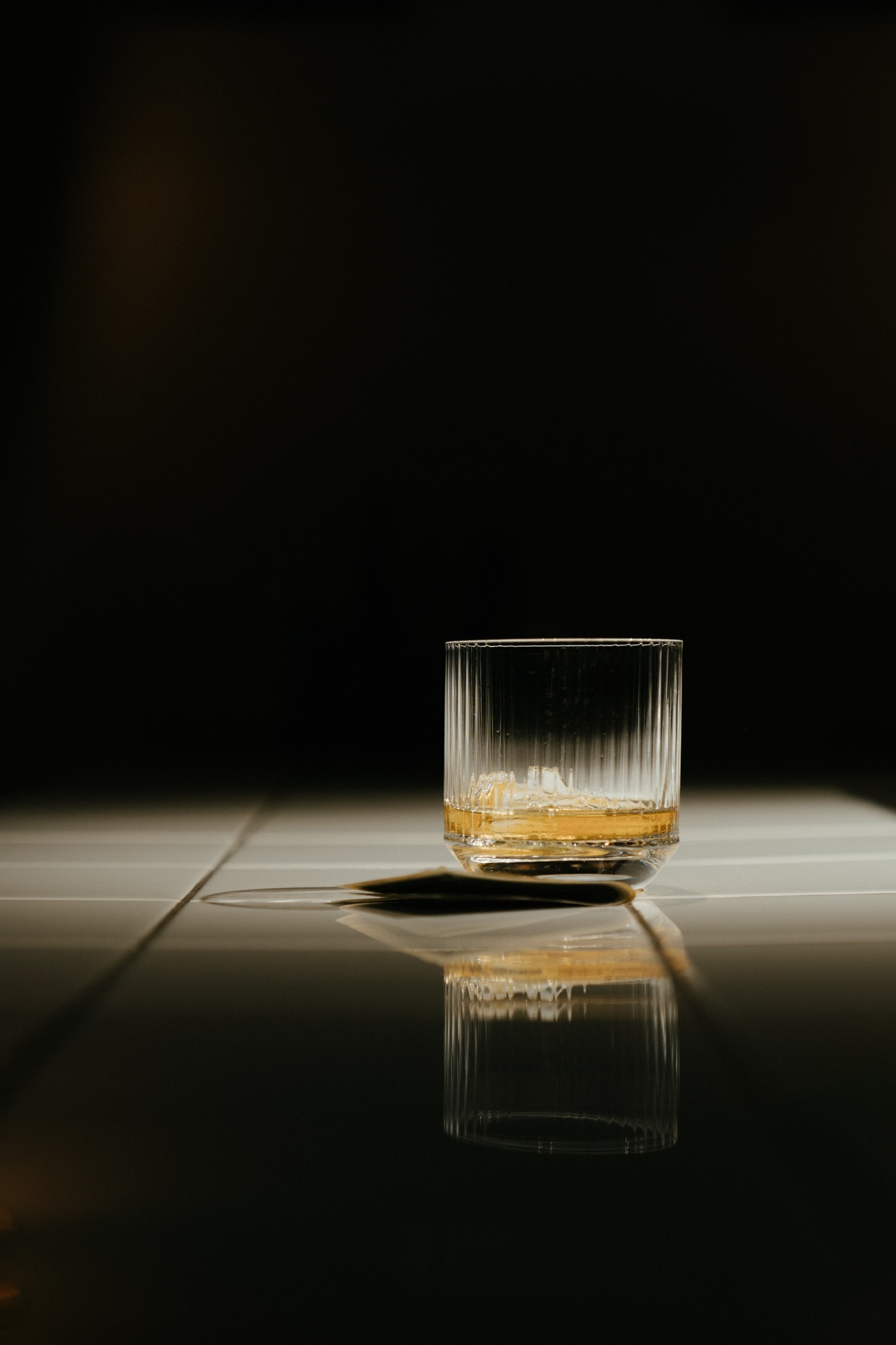 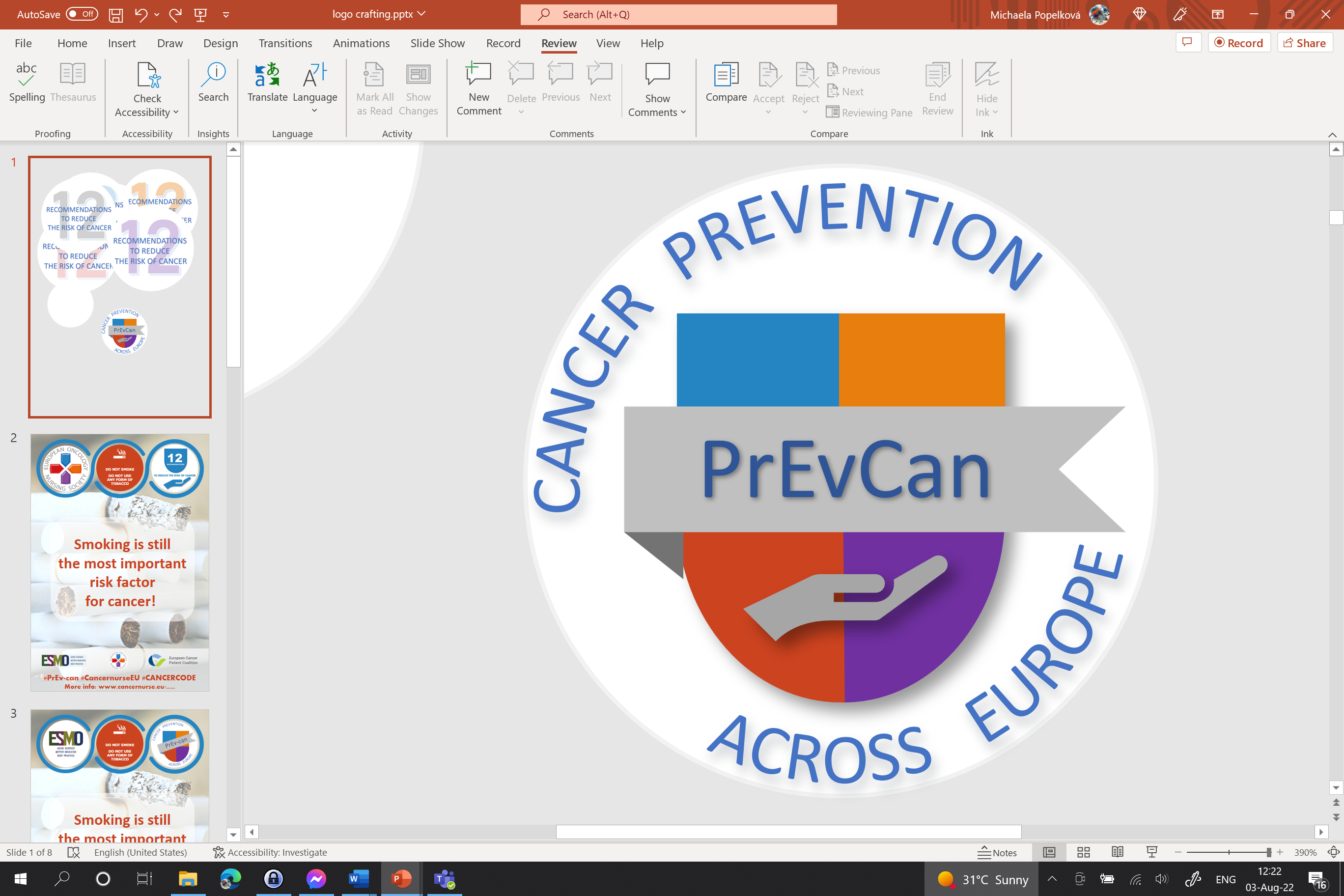 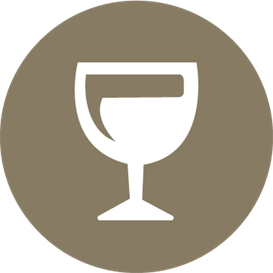 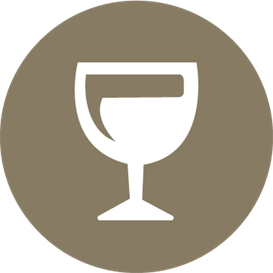 Inserte el logo de su organización aquí
LIMITE EL CONSUMO DE ALCOHOL
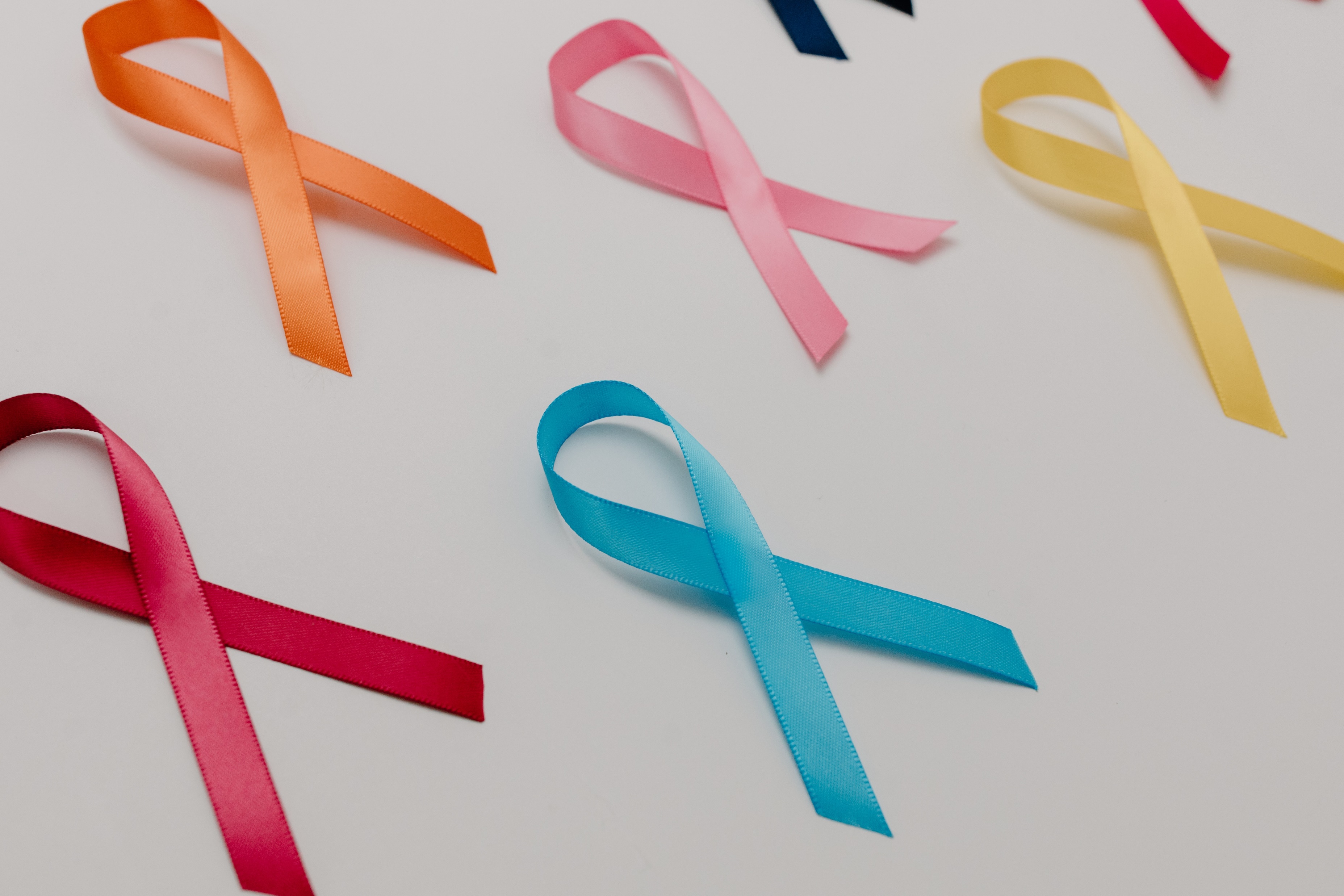 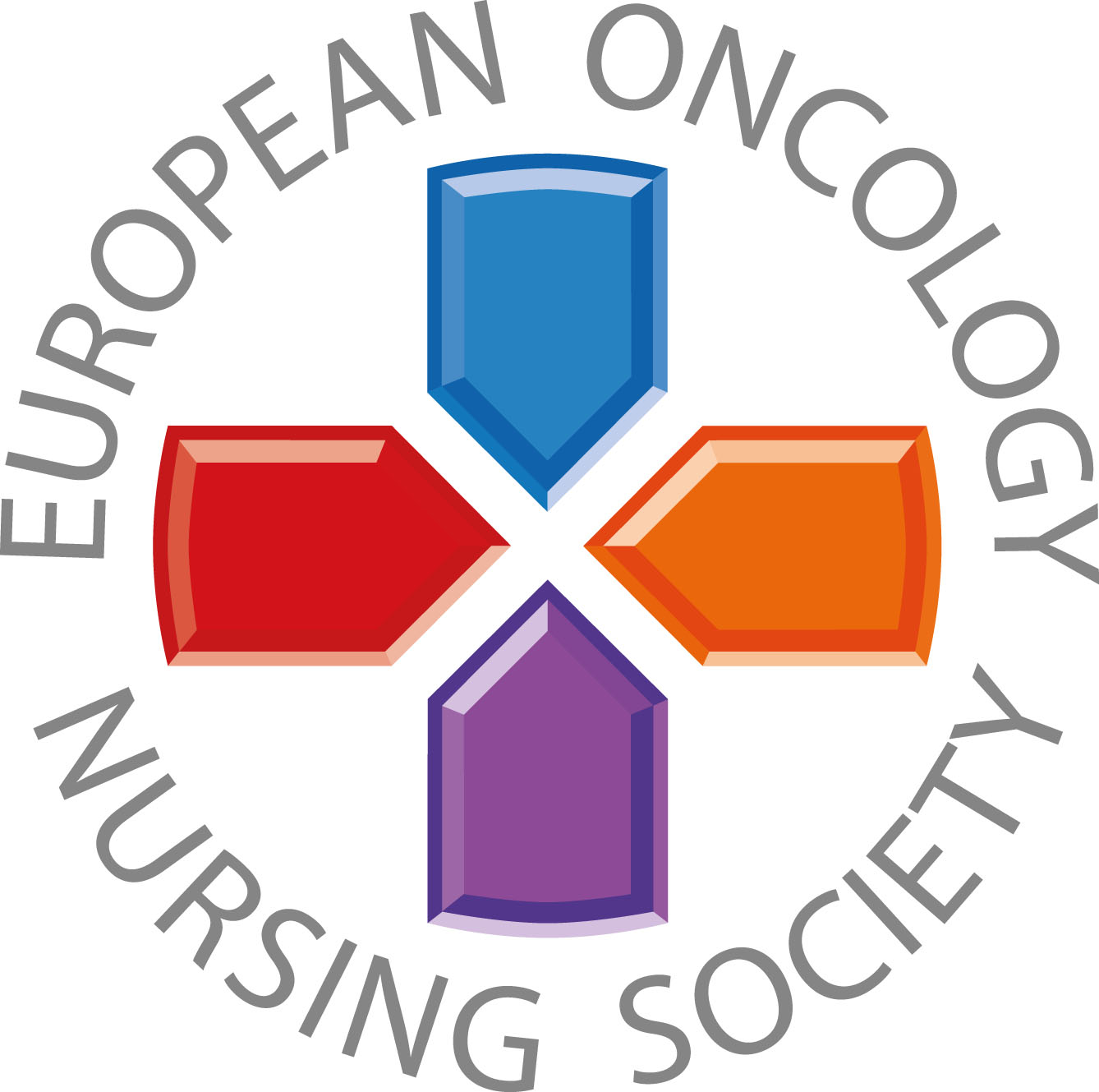 Beber alcohol está asociado con al menos 8 tipos de cánceres
#PrEvCan #CANCERCODE
La campaña PrEvCan© fue iniciada por la Sociedad Europea de Enfermería Oncológica (EONS) y se desarrolla en colaboración con la Sociedad Europea de Oncología Médica (ESMO). Para más información: www.cancernurse.eu/prevcan
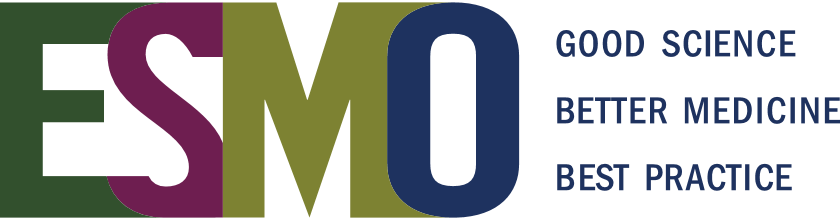 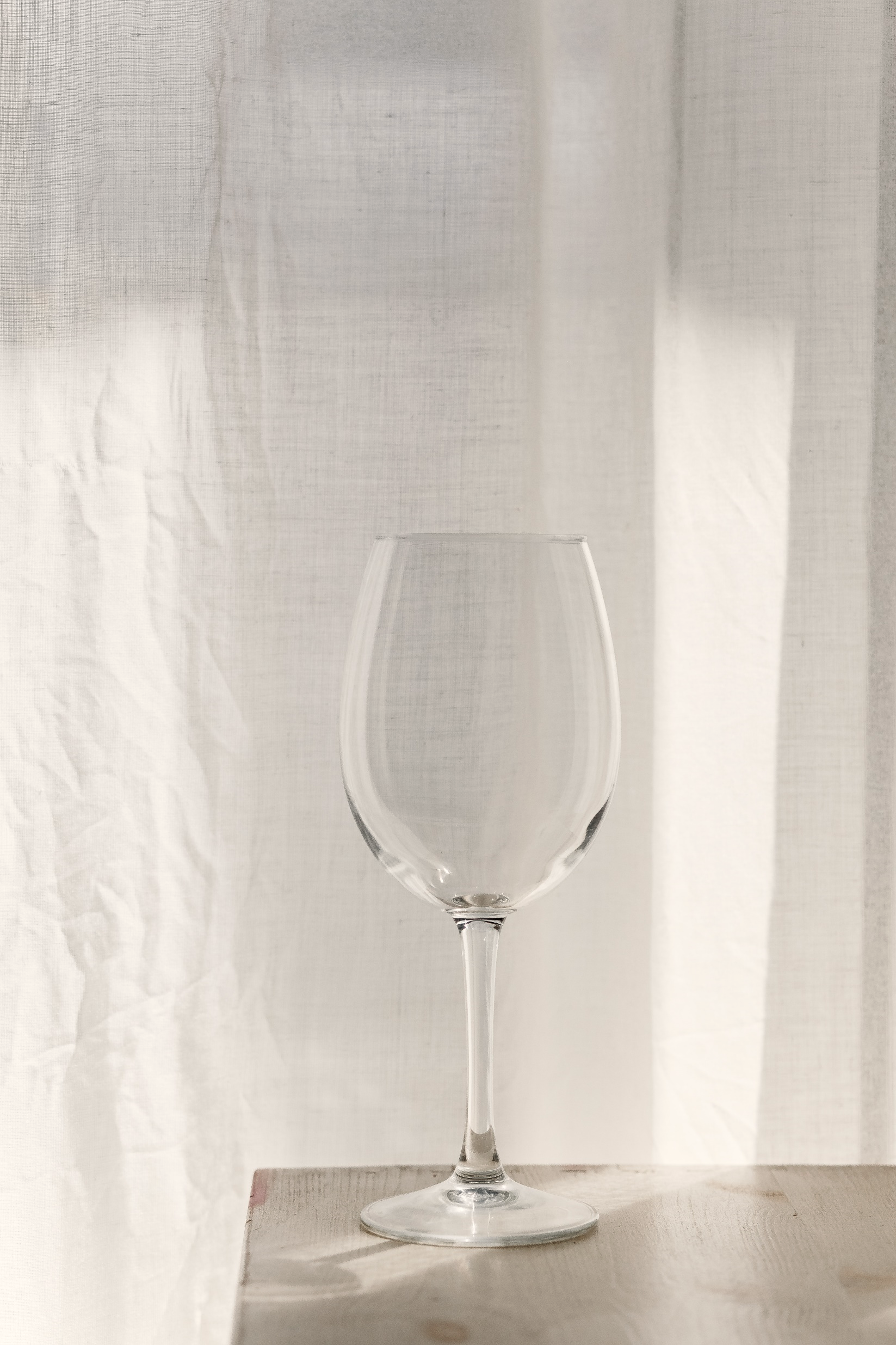 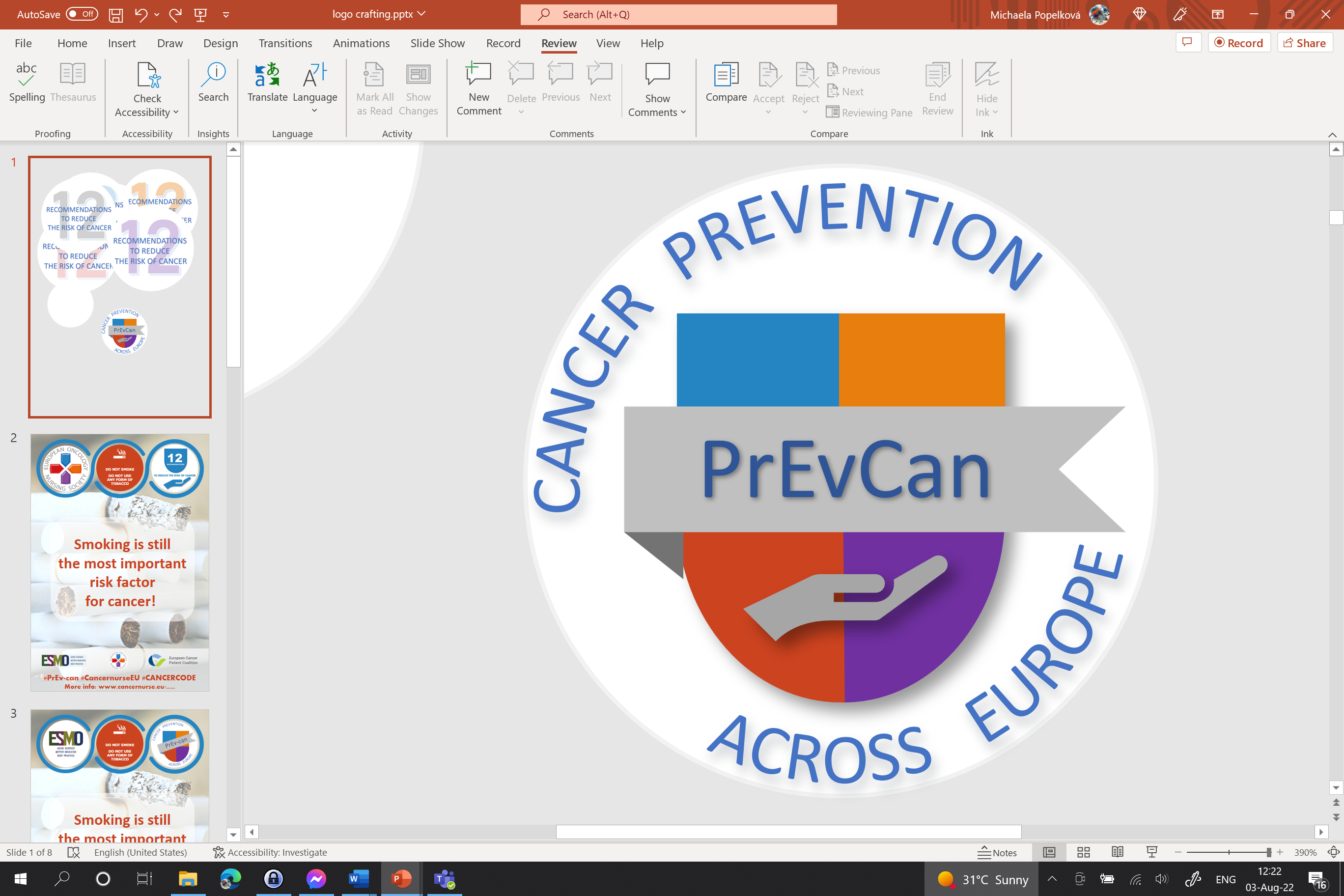 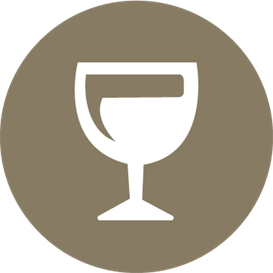 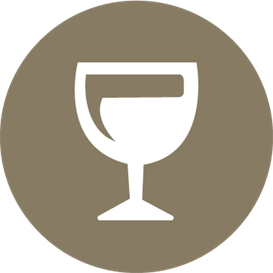 Inserte el logo de su organización aquí
LIMITE EL CONSUMO DE ALCOHOL
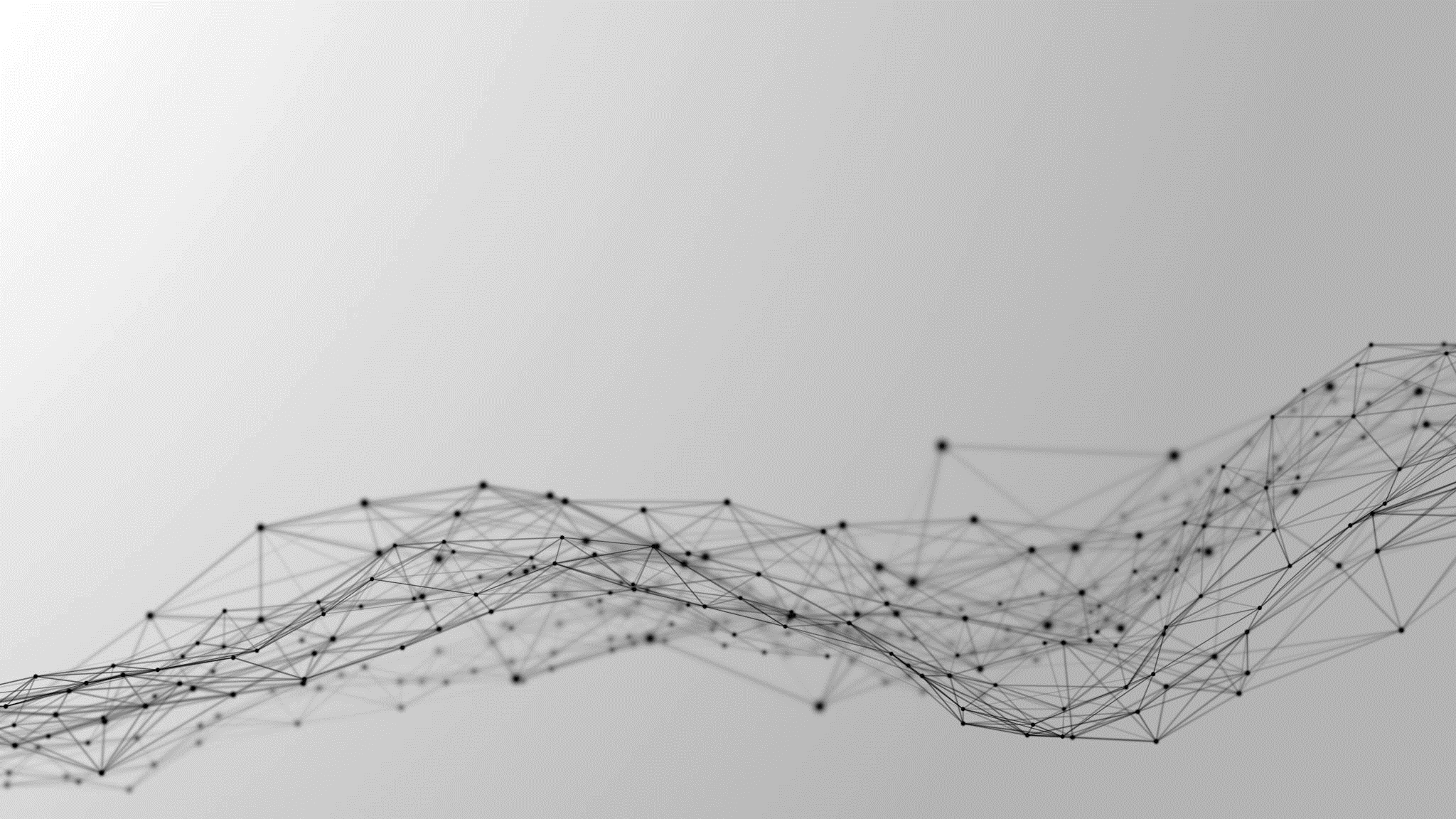 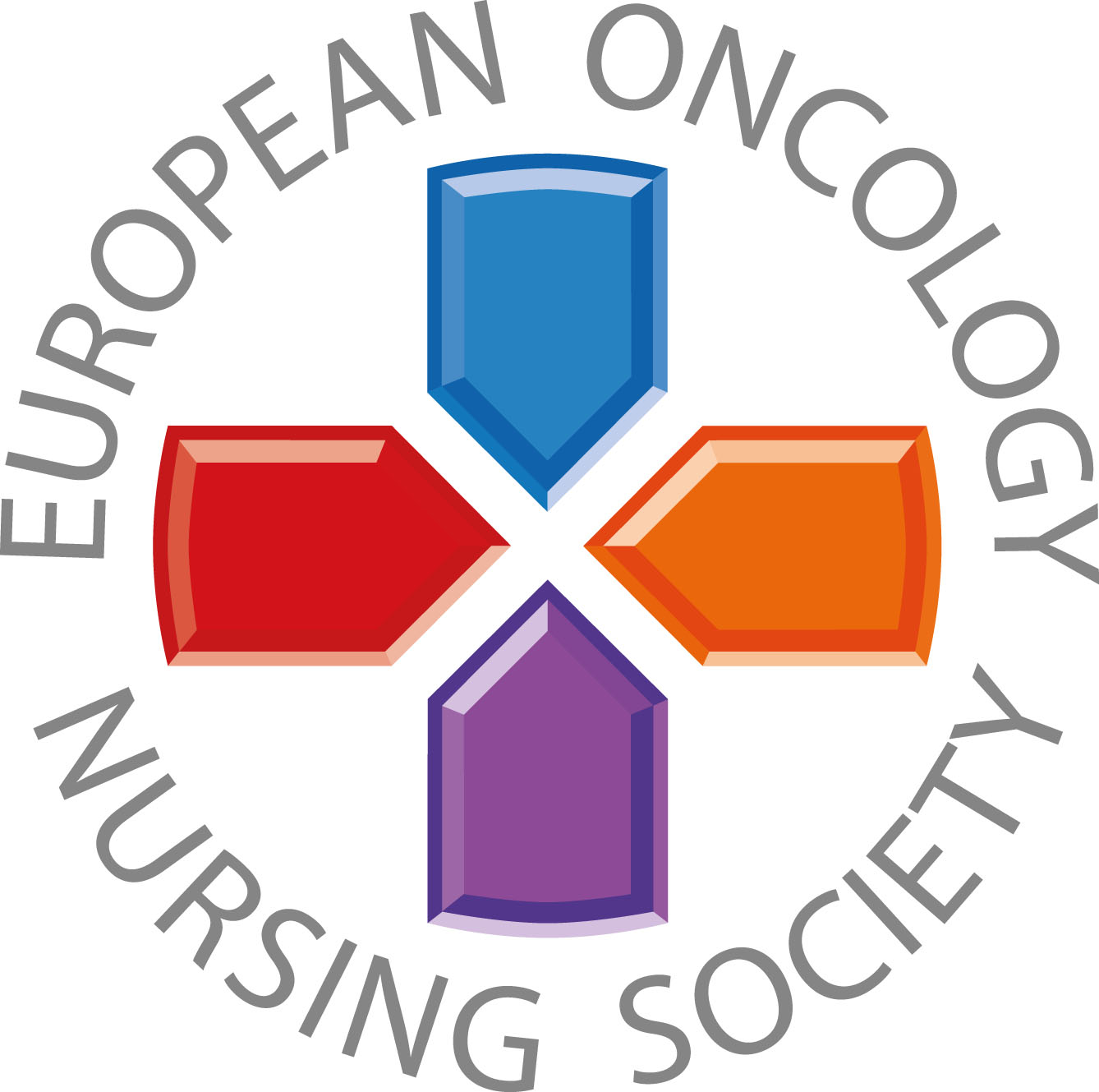 A menor consumo de alcohol, menor riesgo de padecer cáncer
#PrEvCan #CANCERCODE
La campaña PrEvCan© fue iniciada por la Sociedad Europea de Enfermería Oncológica (EONS) y se desarrolla en colaboración con la Sociedad Europea de Oncología Médica (ESMO). Para más información: www.cancernurse.eu/prevcan
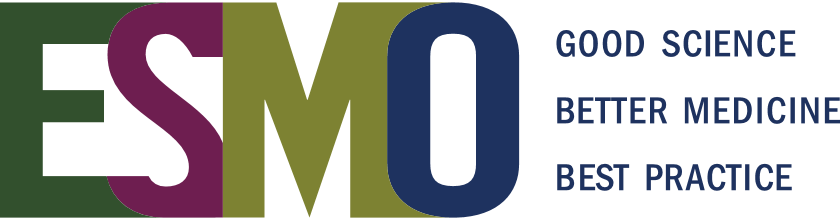 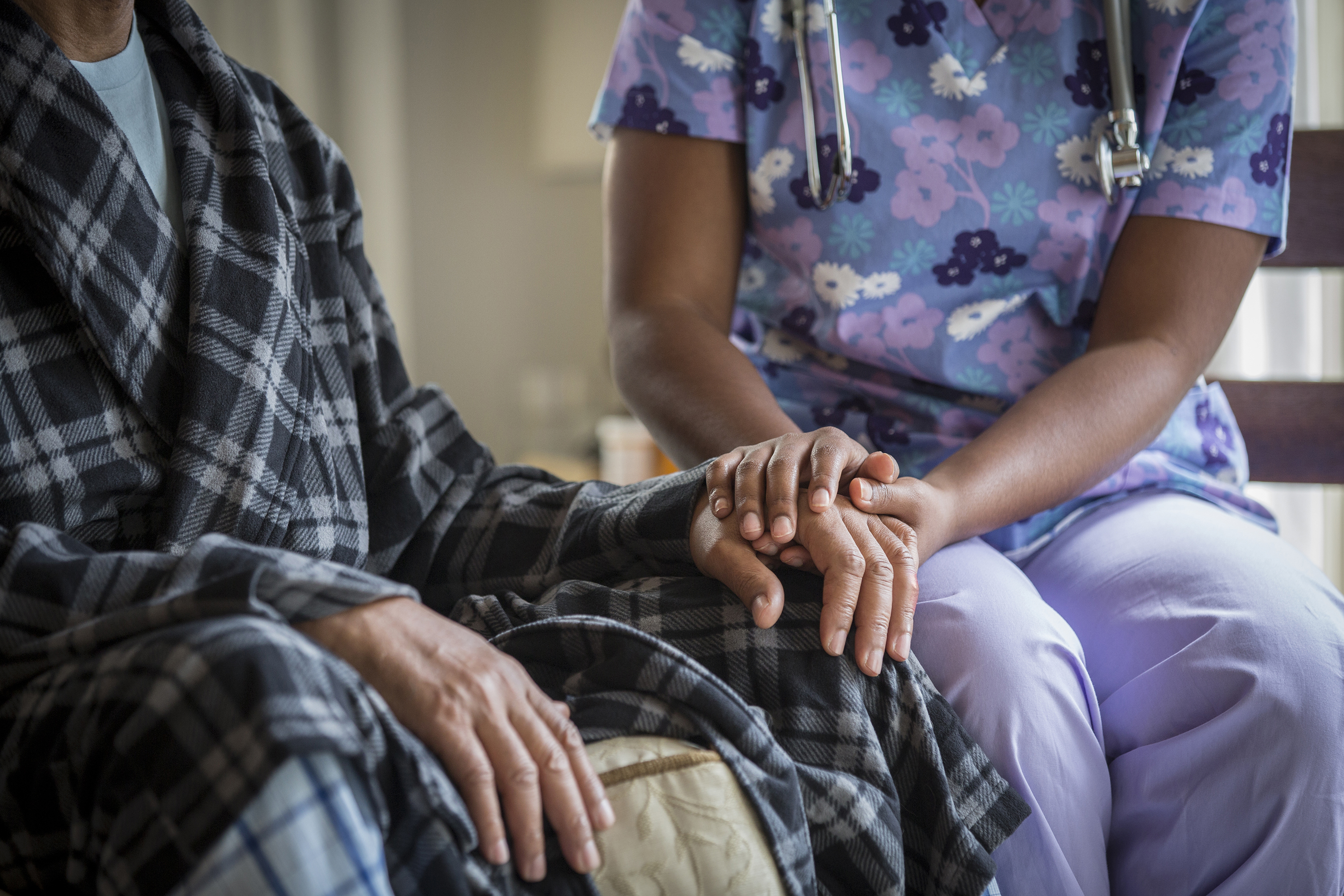 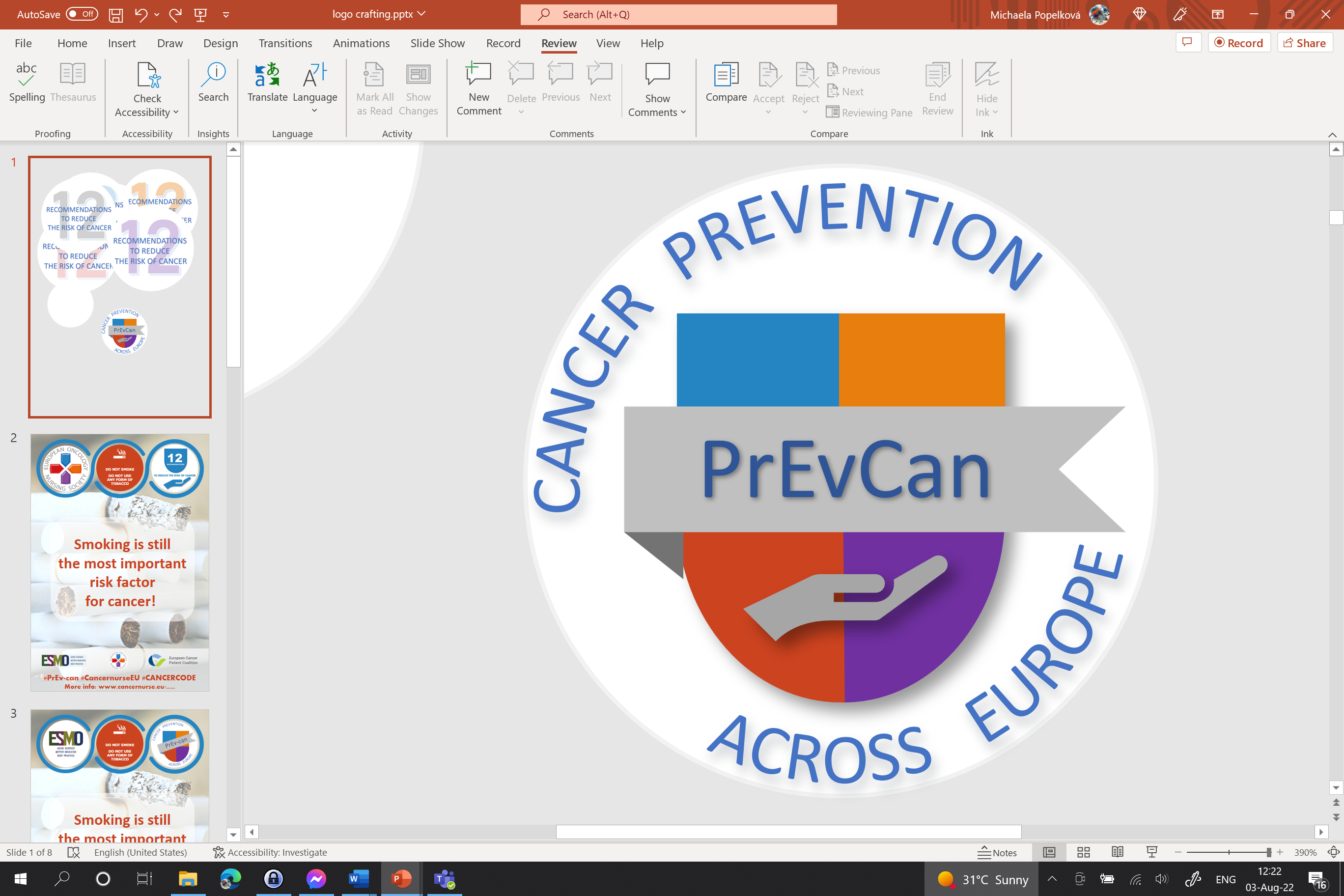 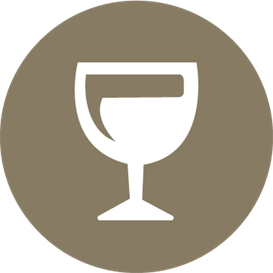 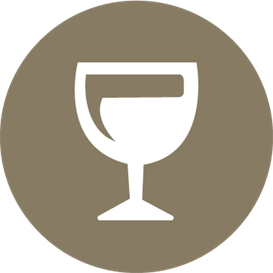 Inserte el logo de su organización aquí
LIMITE EL CONSUMO DE ALCOHOL
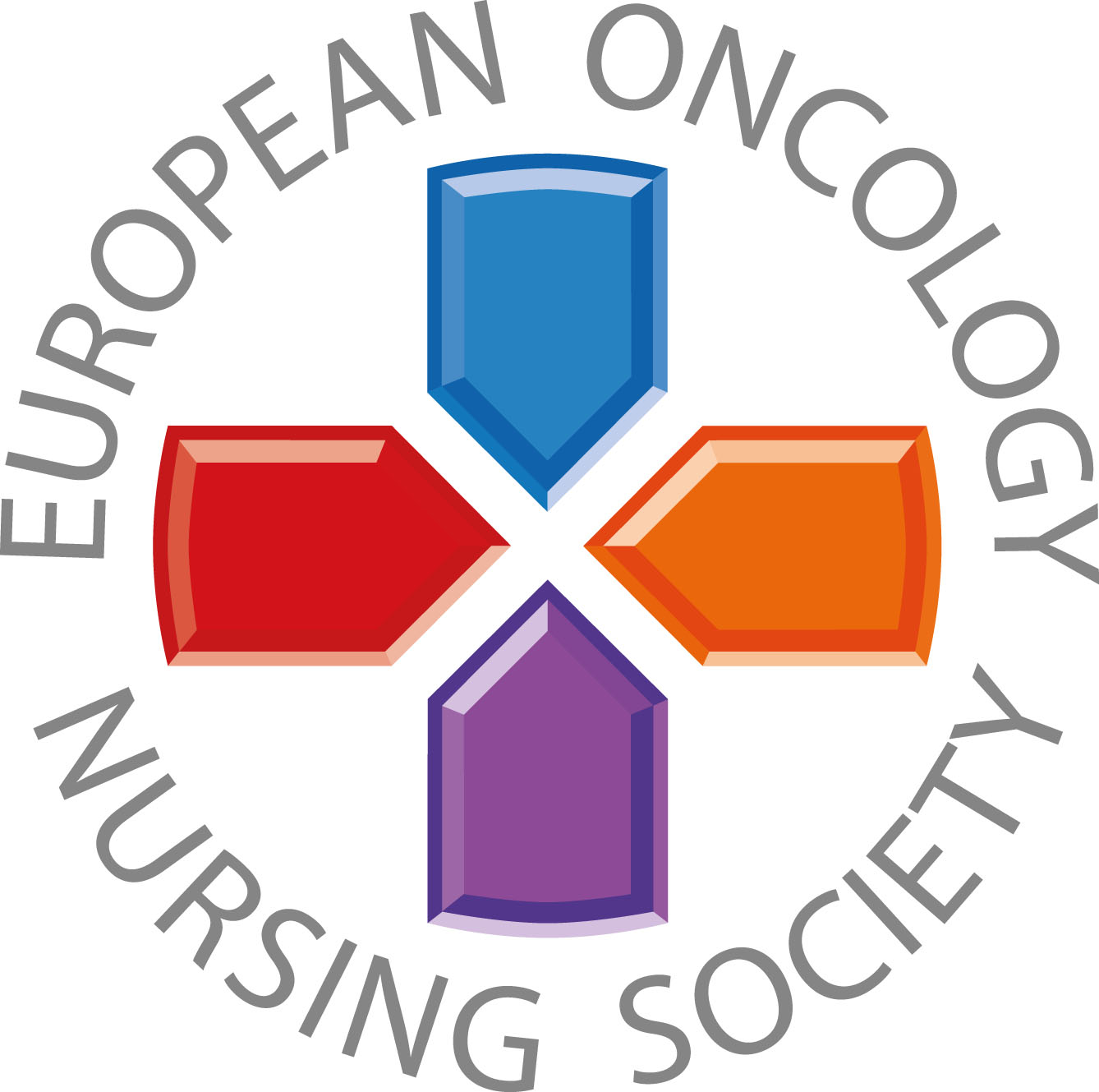 Pide apoyo a tu enfermera o profesional sanitario
#PrEvCan #CANCERCODE
La campaña PrEvCan© fue iniciada por la Sociedad Europea de Enfermería Oncológica (EONS) y se desarrolla en colaboración con la Sociedad Europea de Oncología Médica (ESMO). Para más información: www.cancernurse.eu/prevcan
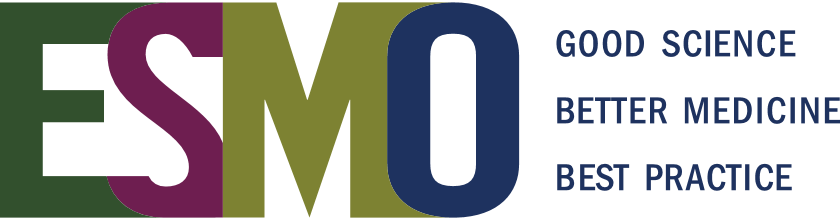 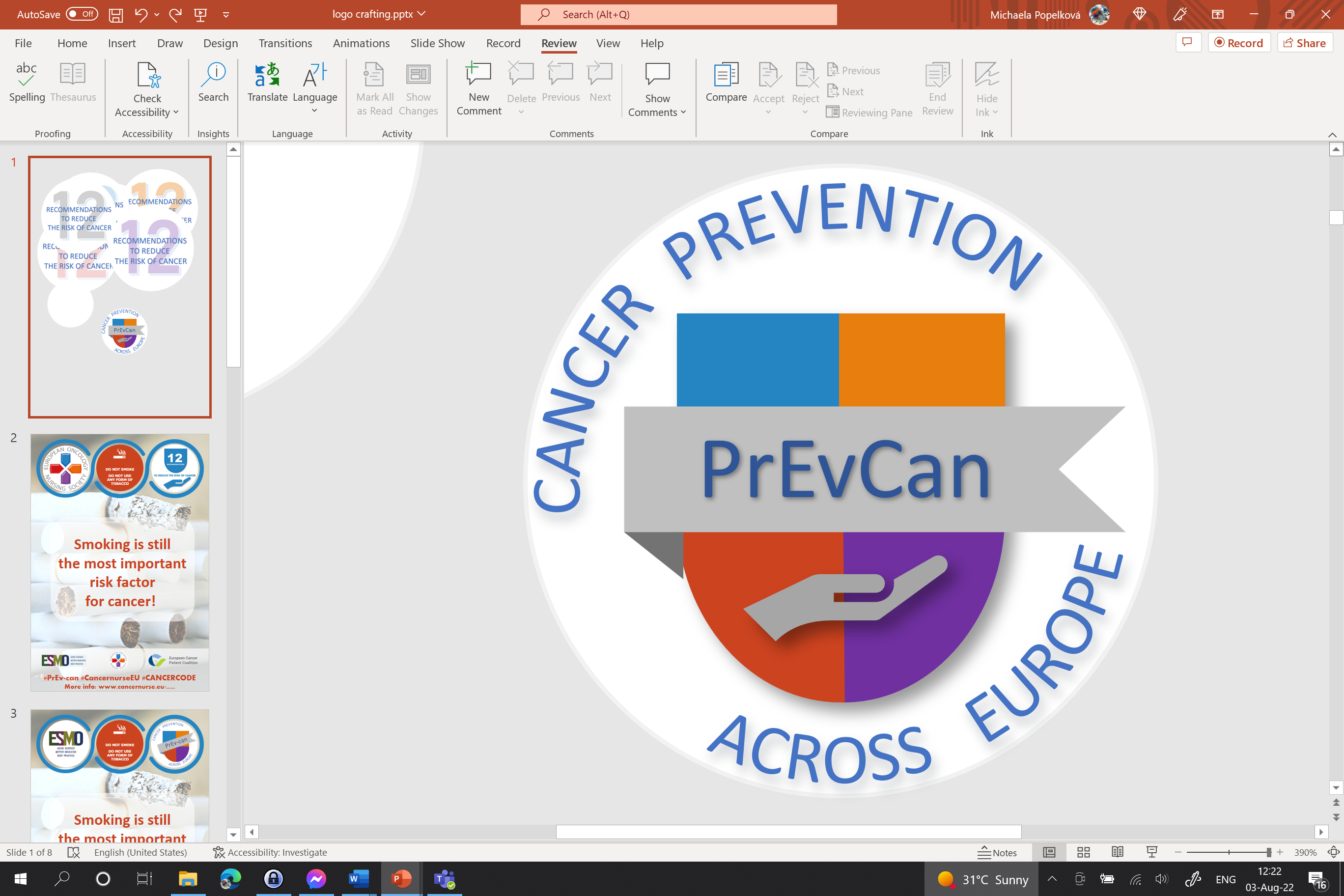 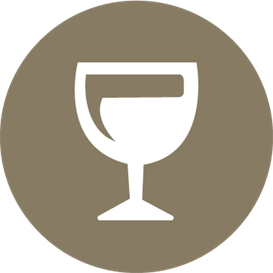 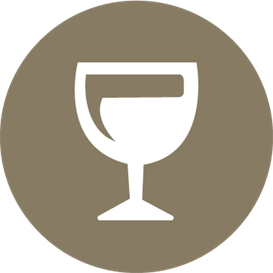 LIMITE EL CONSUMO DE ALCOHOL
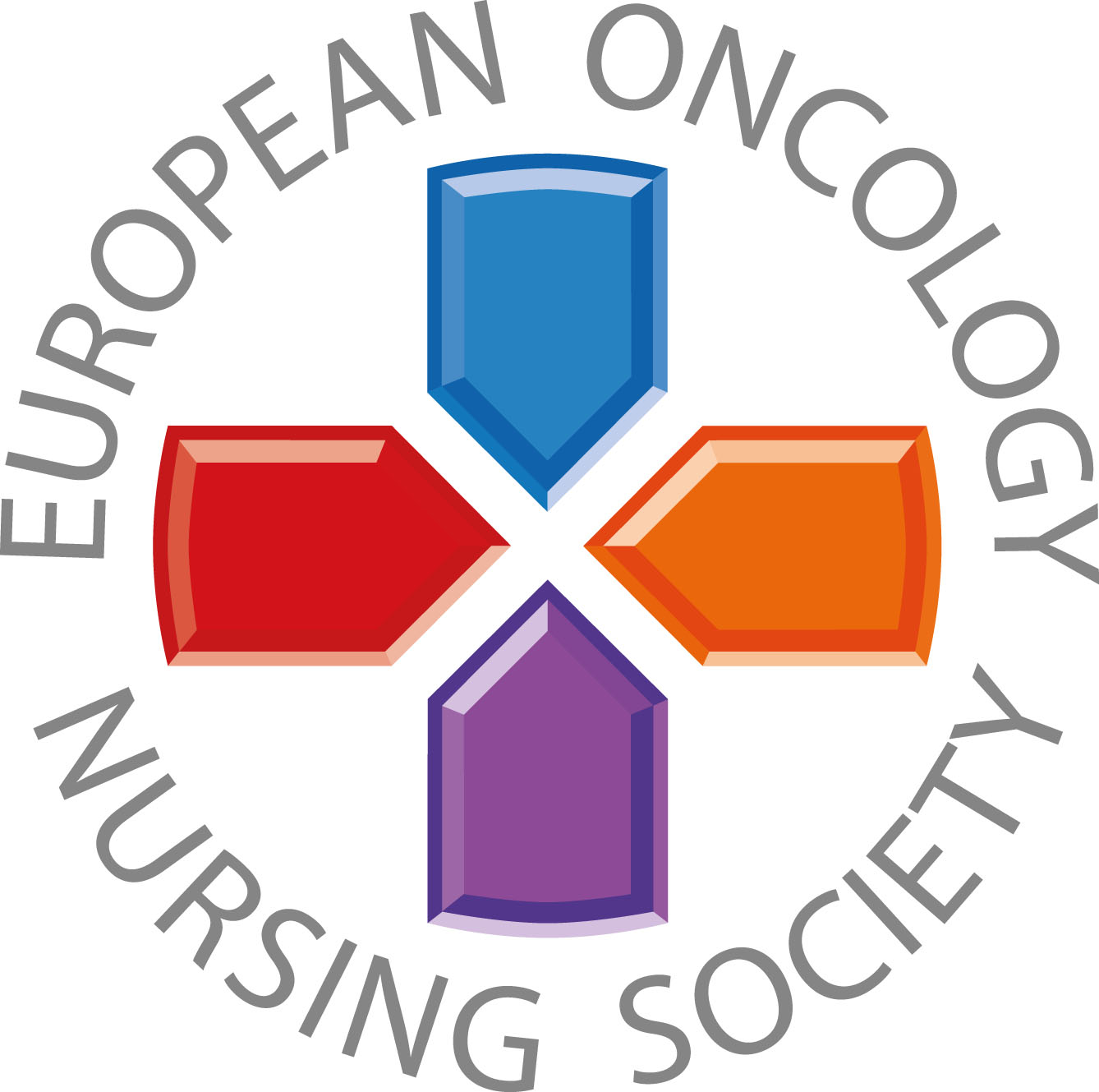 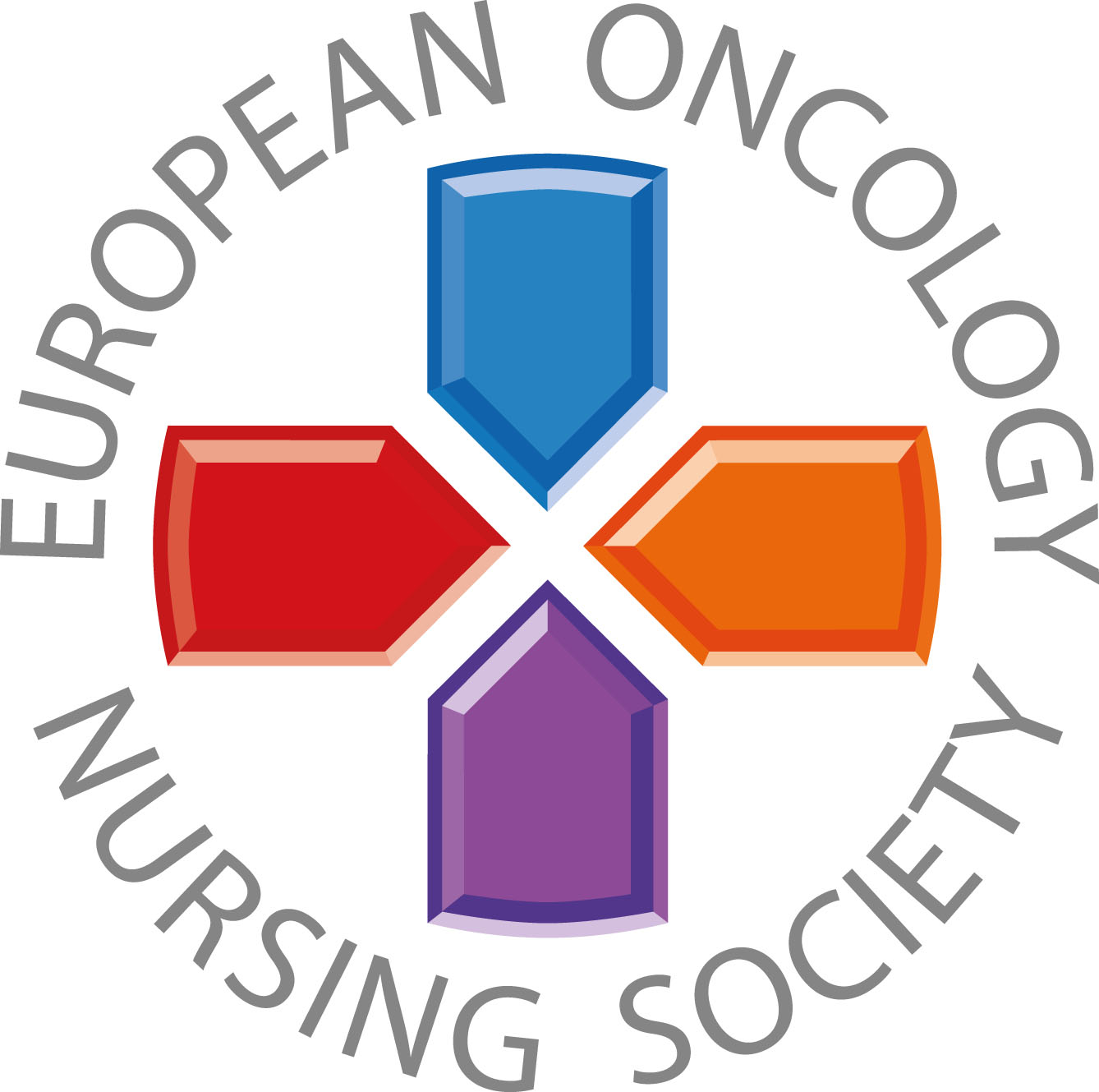 Mensajes para profesionales de la salud
#PrEvCan #CANCERCODE
La campaña PrEvCan© fue iniciada por la Sociedad Europea de Enfermería Oncológica (EONS) y se desarrolla en colaboración con la Sociedad Europea de Oncología Médica (ESMO). Para más información: www.cancernurse.eu/prevcan
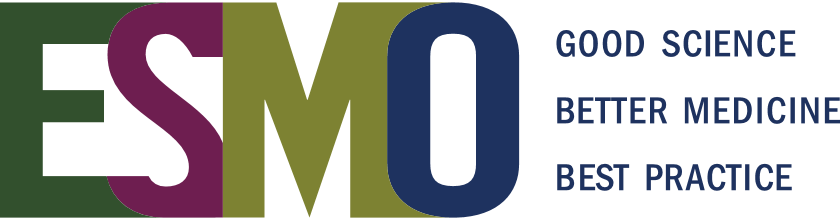 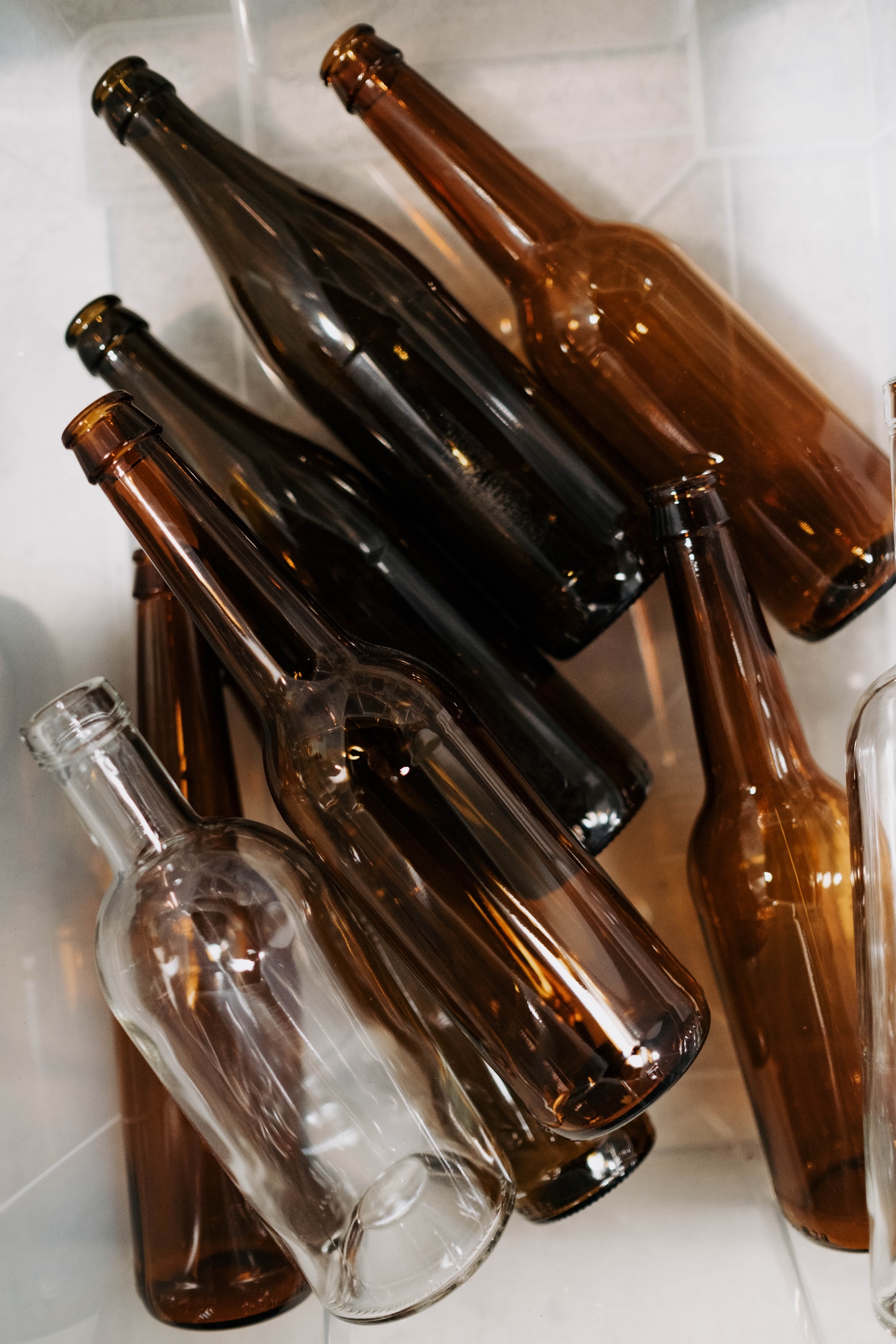 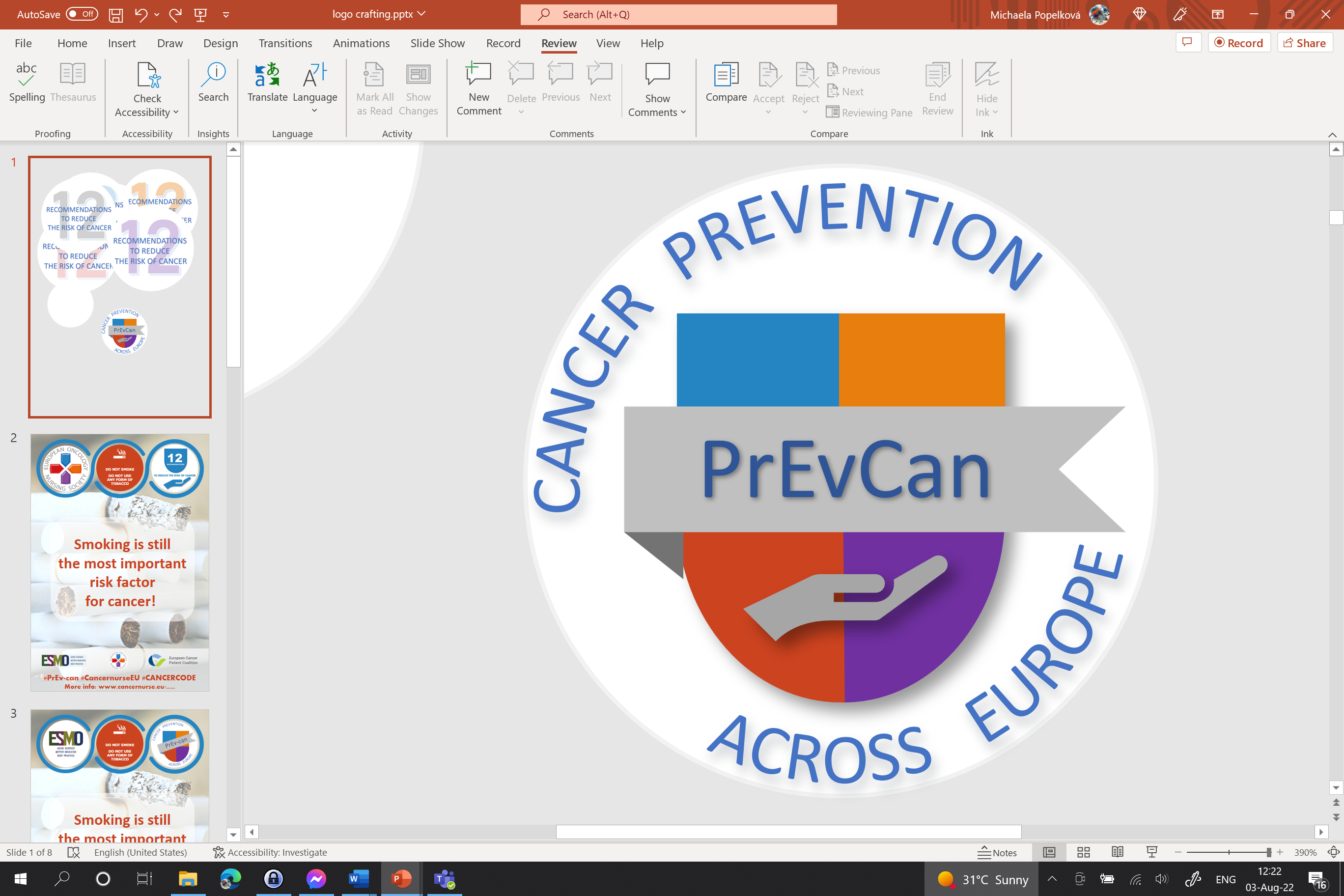 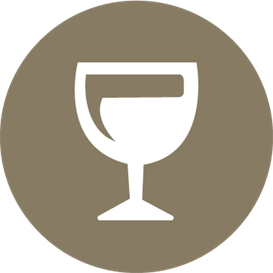 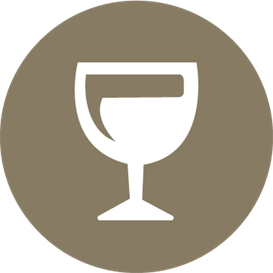 Inserte el logo de su organización aquí
LIMITE EL CONSUMO DE ALCOHOL
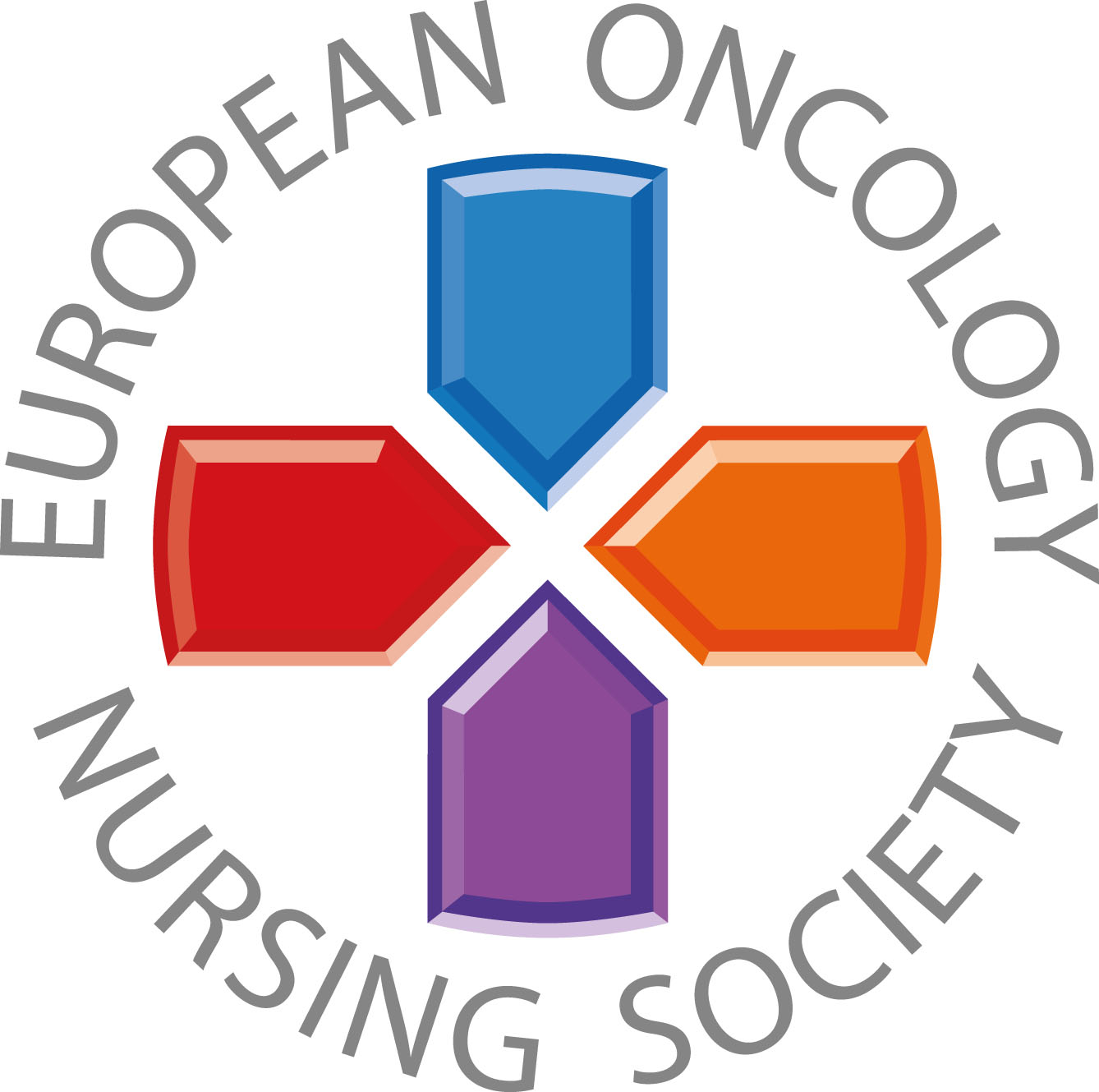 Siempre evalúa si tus pacientes beben alcohol
#PrEvCan #CANCERCODE
La campaña PrEvCan© fue iniciada por la Sociedad Europea de Enfermería Oncológica (EONS) y se desarrolla en colaboración con la Sociedad Europea de Oncología Médica (ESMO). Para más información: www.cancernurse.eu/prevcan
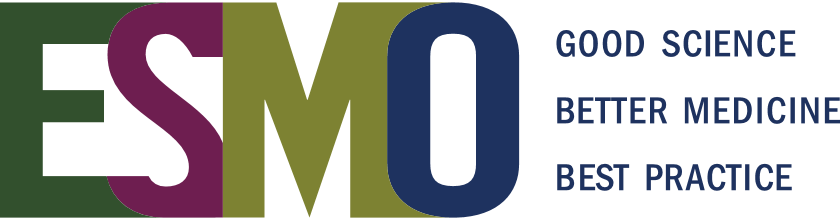 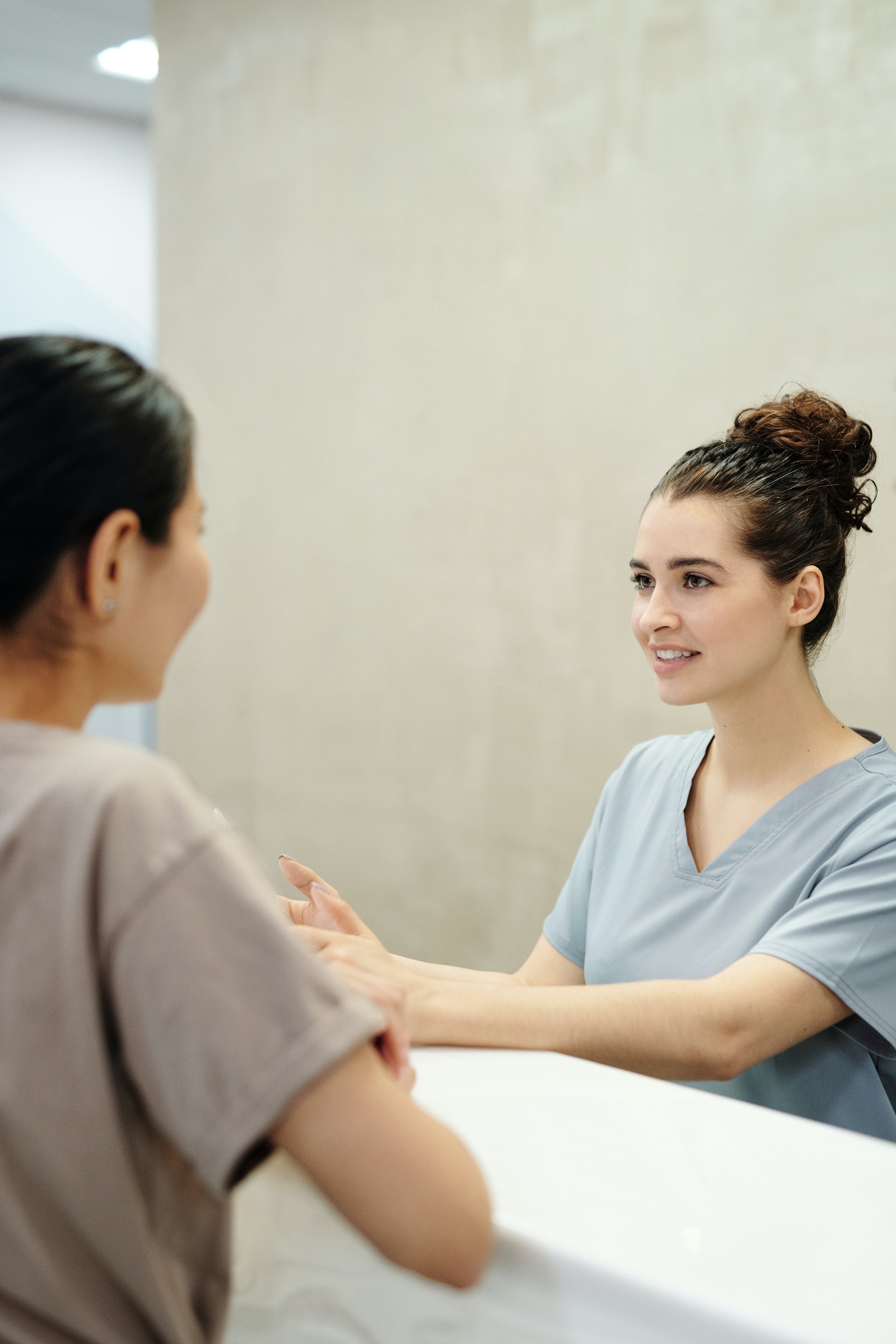 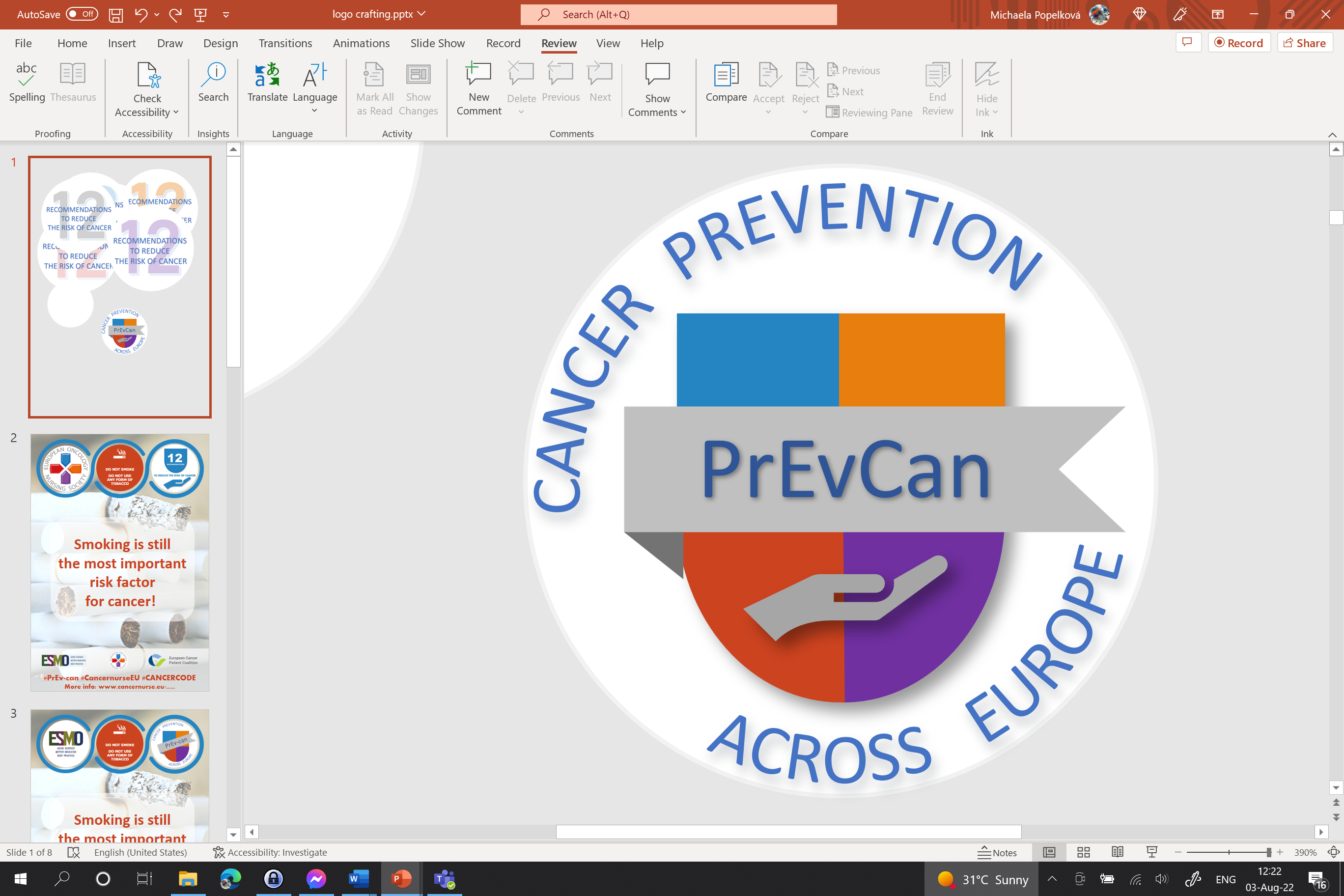 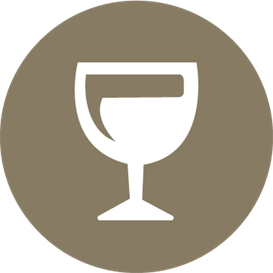 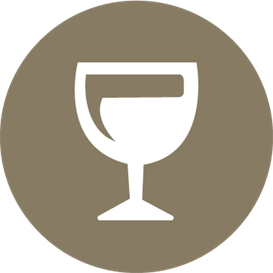 Inserte el logo de su organización aquí
LIMITE EL CONSUMO DE ALCOHOL
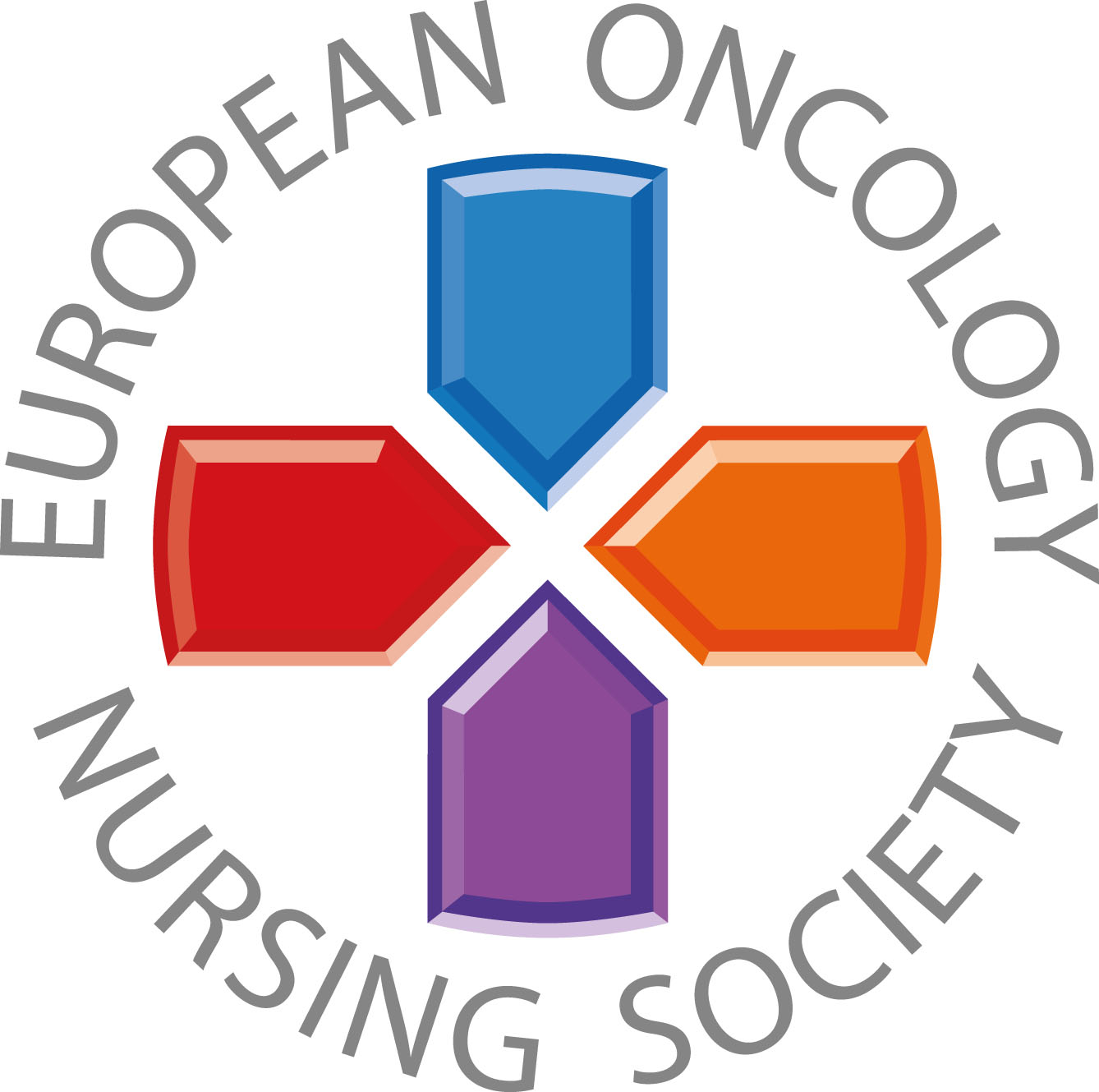 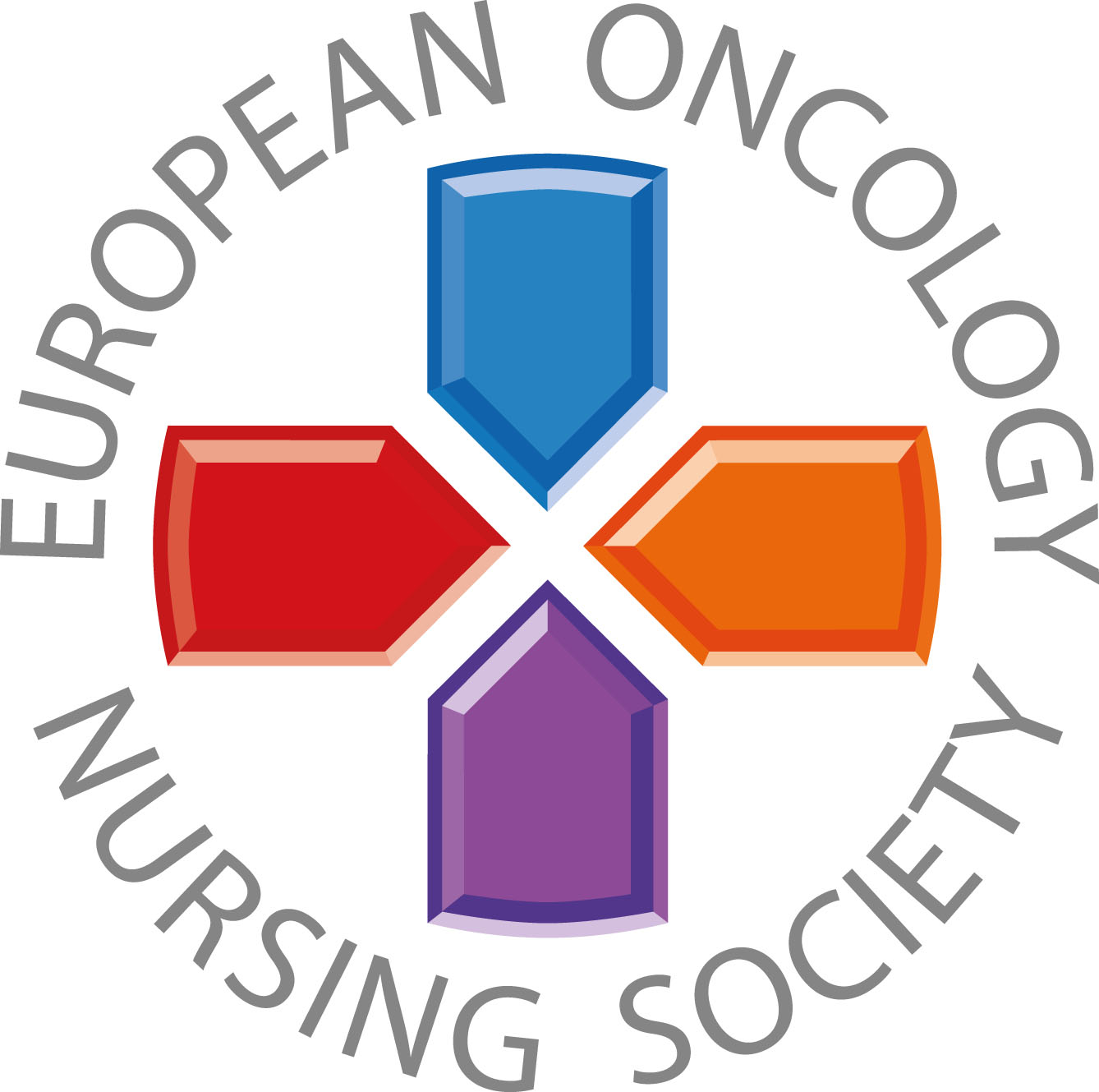 Ofrece consejo, apoya y realiza seguimiento
#PrEvCan #CANCERCODE
La campaña PrEvCan© fue iniciada por la Sociedad Europea de Enfermería Oncológica (EONS) y se desarrolla en colaboración con la Sociedad Europea de Oncología Médica (ESMO). Para más información: www.cancernurse.eu/prevcan
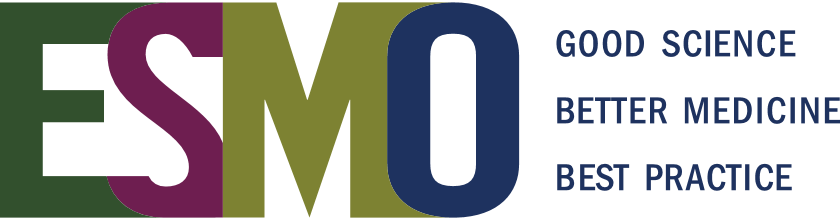 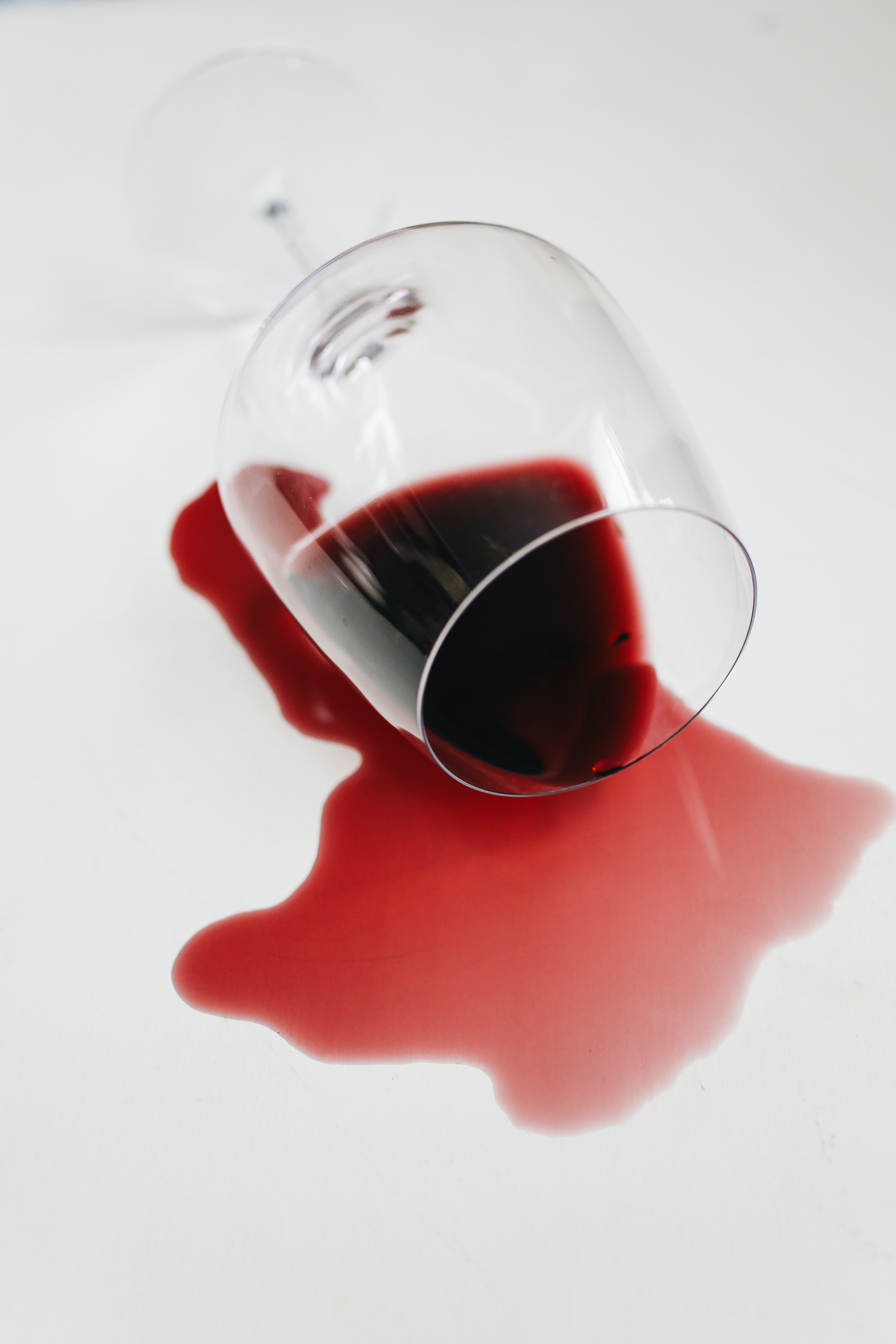 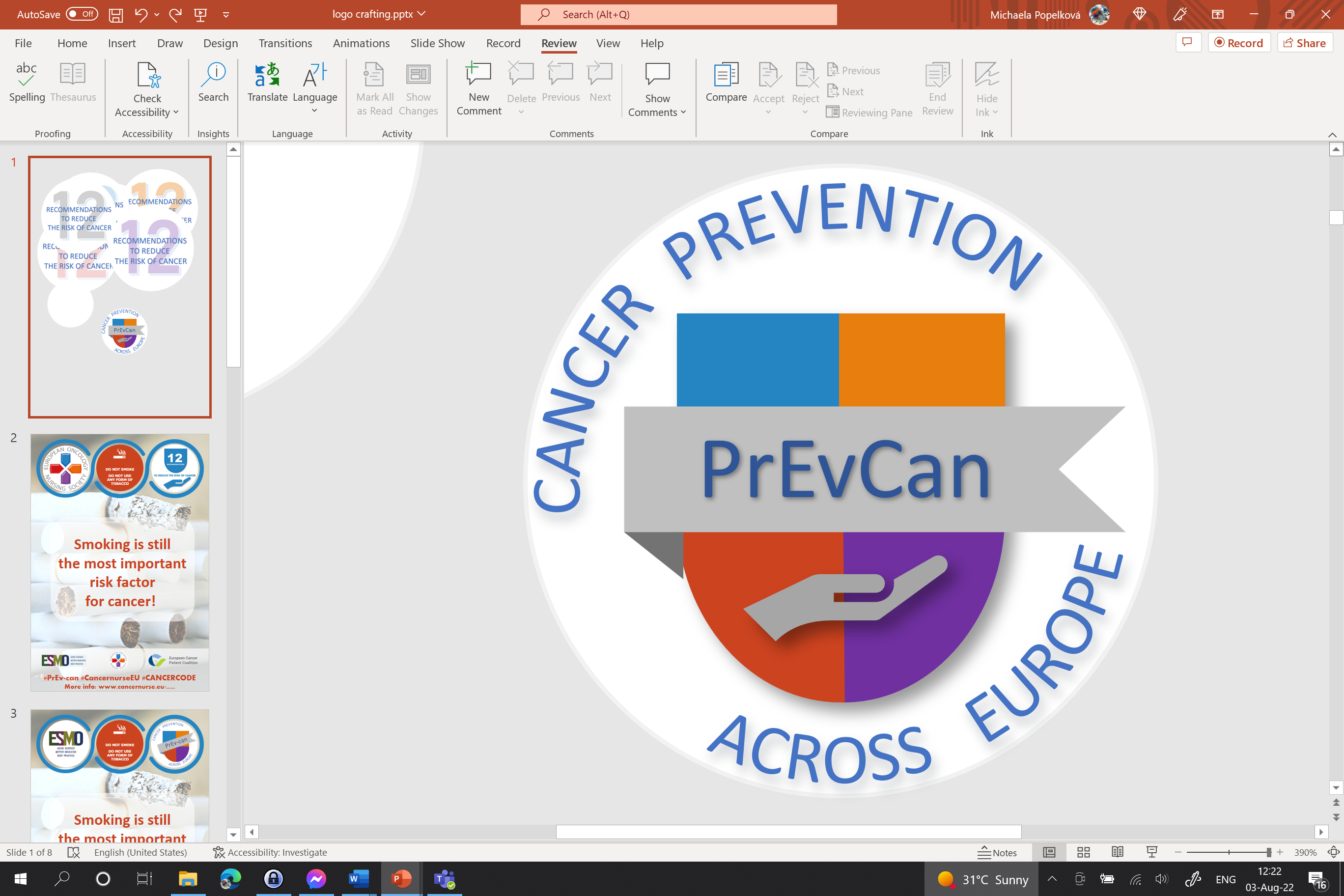 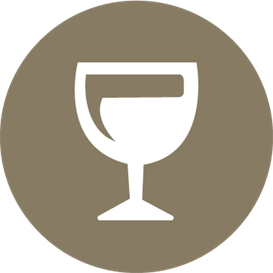 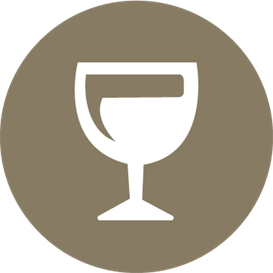 Inserte el logo de su organización aquí
LIMITE EL CONSUMO DE ALCOHOL
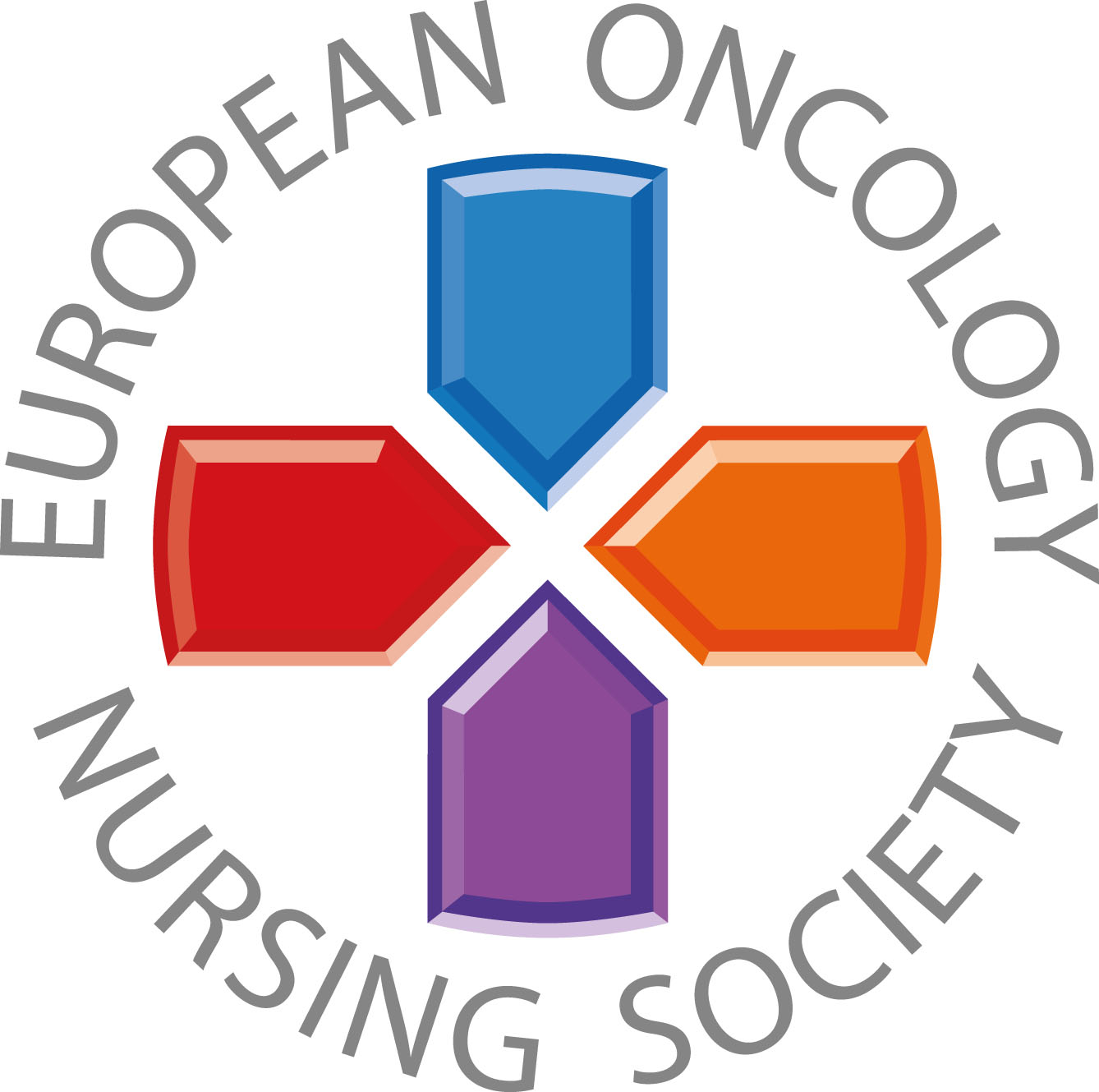 Pon tu foto
Mensaje personalizado
#PrEvCan #CANCERCODE
La campaña PrEvCan© fue iniciada por la Sociedad Europea de Enfermería Oncológica (EONS) y se desarrolla en colaboración con la Sociedad Europea de Oncología Médica (ESMO). Para más información: www.cancernurse.eu/prevcan
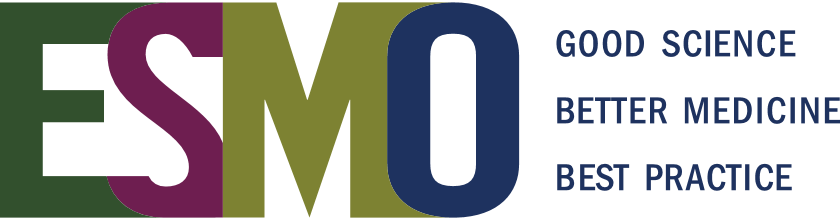